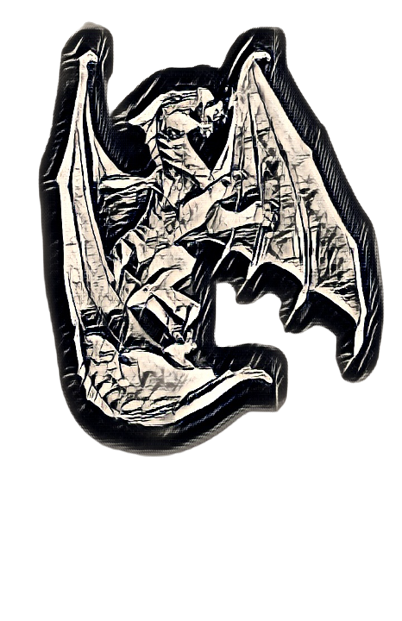 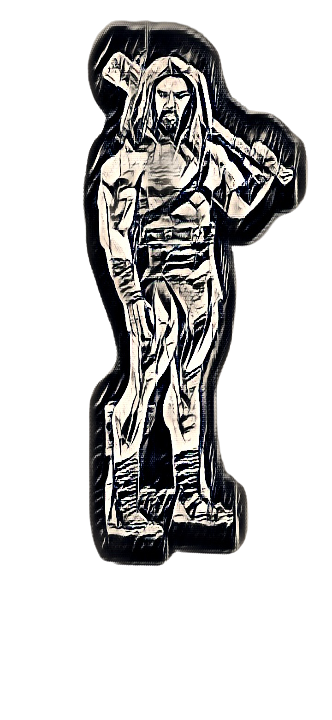 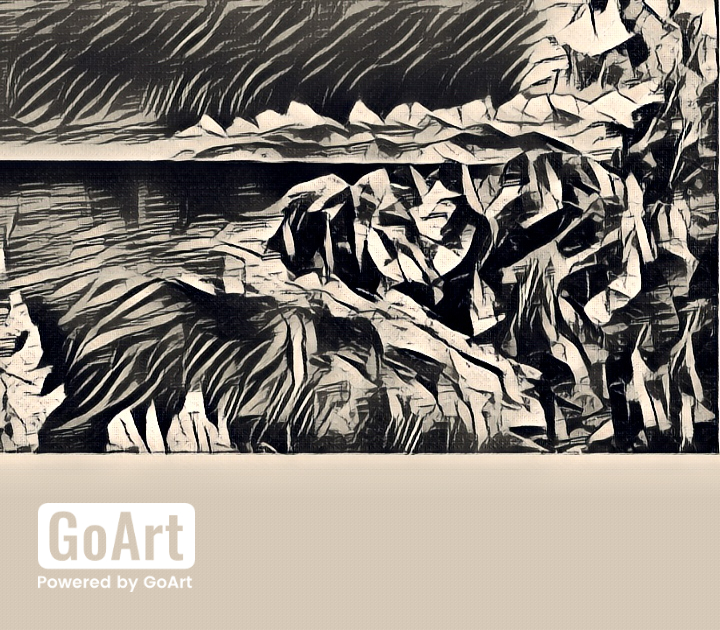 Aphrodite and the Mytheurology
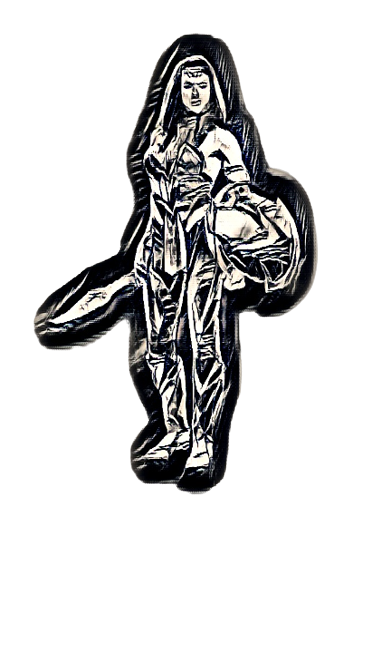 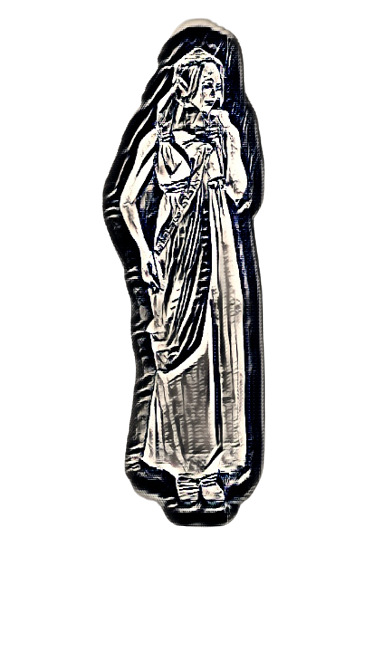 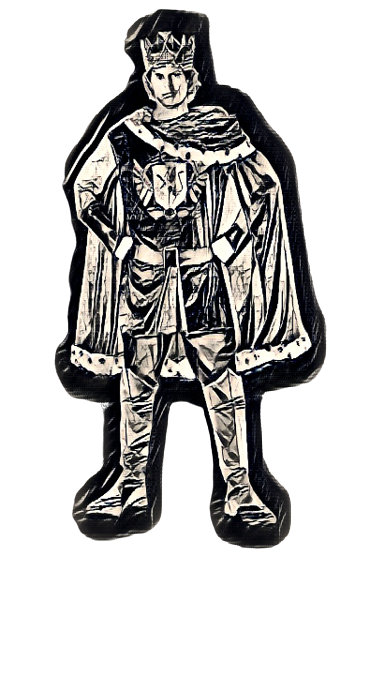 league fight against
water pollution
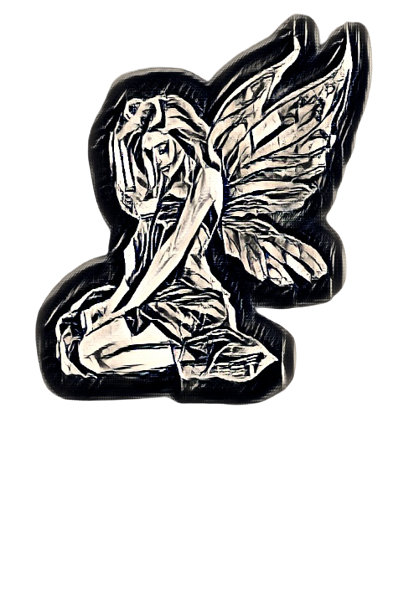 GODDESS APHRODITE IS TAKING HER DAILY 
BEAUTY BATH AT HER PRIVATE  SPRING IN CYPRUS
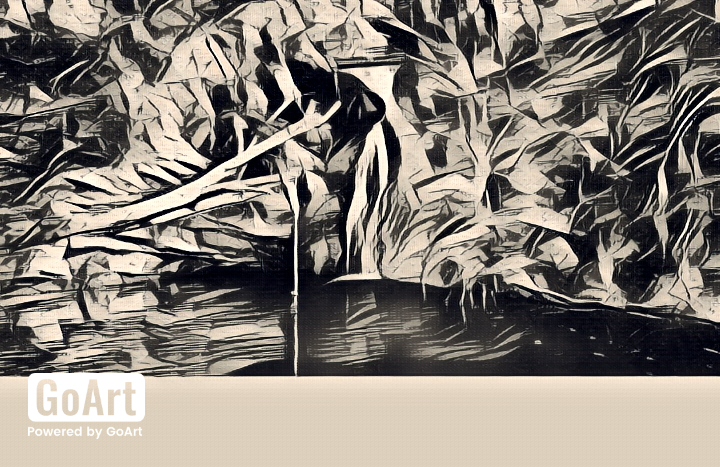 The water of the pond is no longer fresh and crystal clear. Besides, the waterfall gives off a strong and unpleasant smell! 
Something is wrong!!!
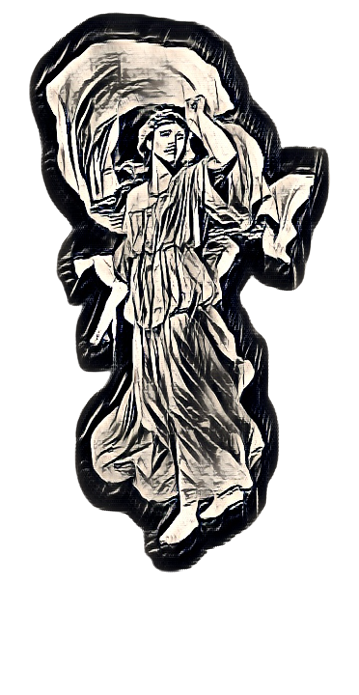 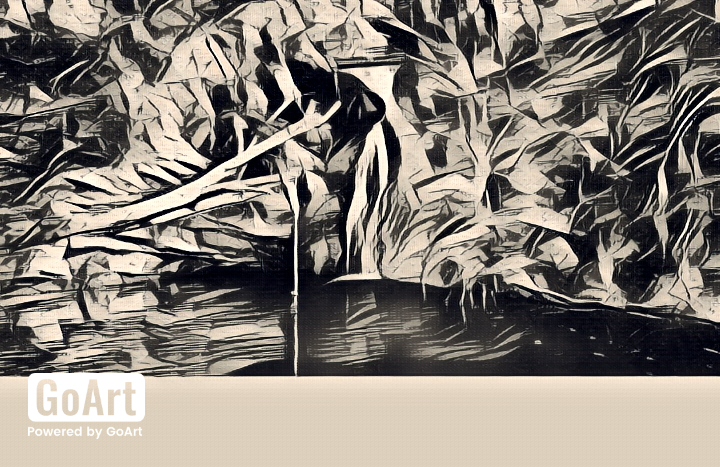 The farmers use tons of  fertilizers and spray their crops with toxic  pesticides! 
They  have poisoned  the soil  and the aquafer of the valley with chemicals !!!
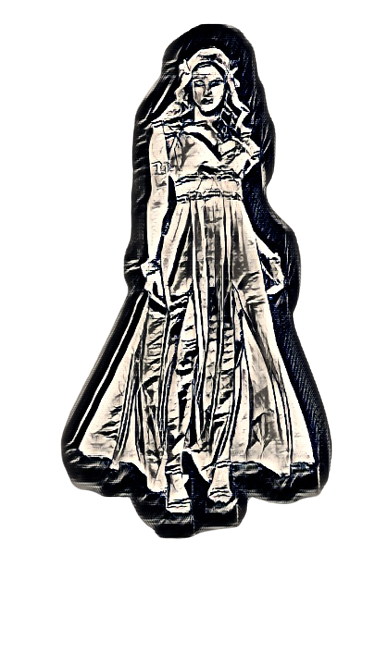 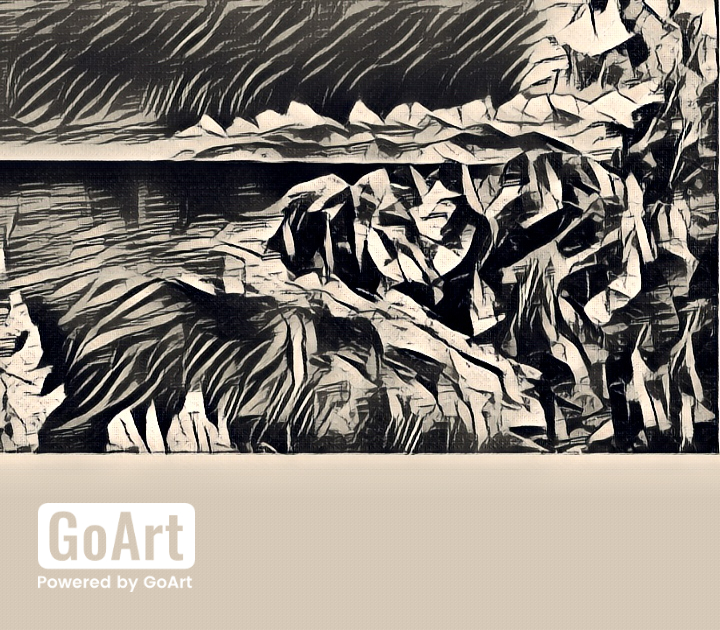 Perhaps the water at the beach is safer ! I could  enjoy  a  swim right  now!
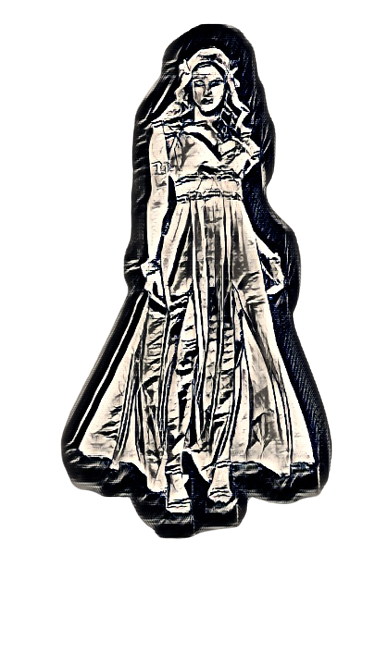 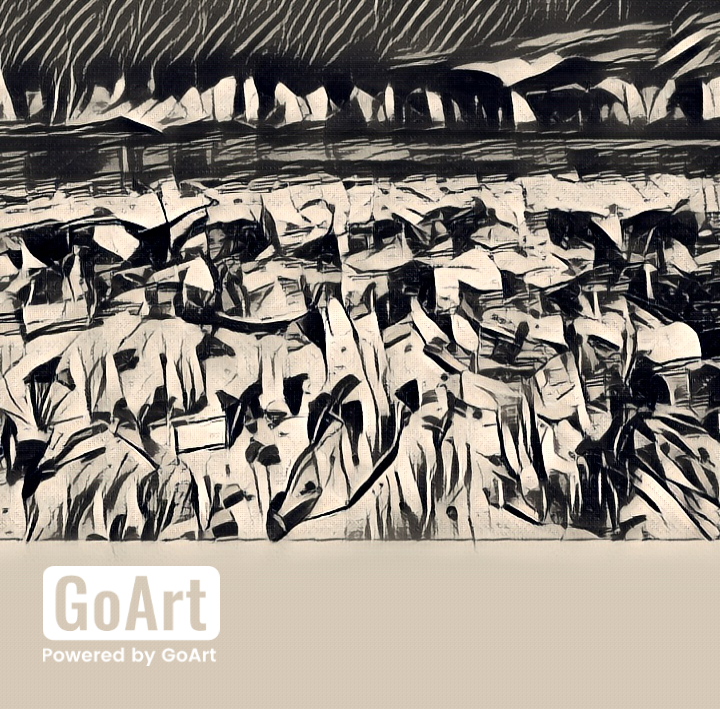 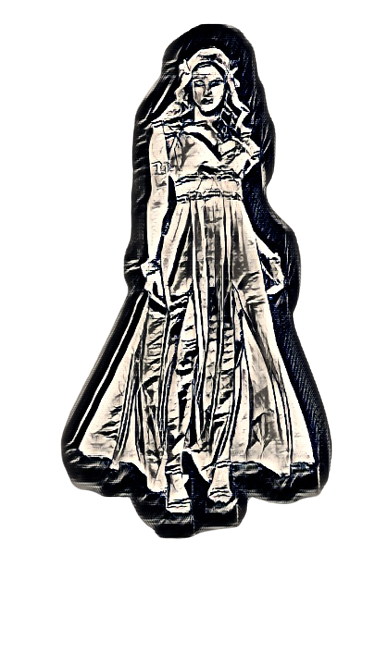 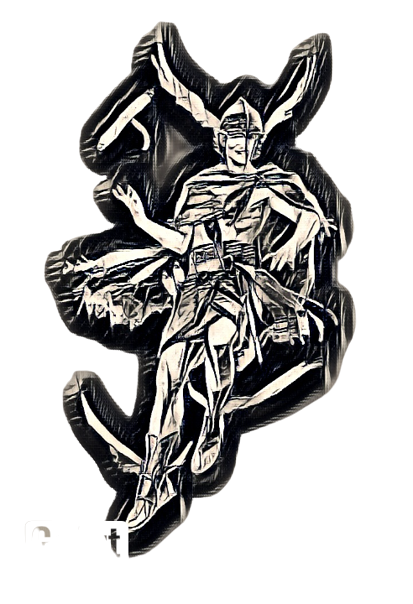 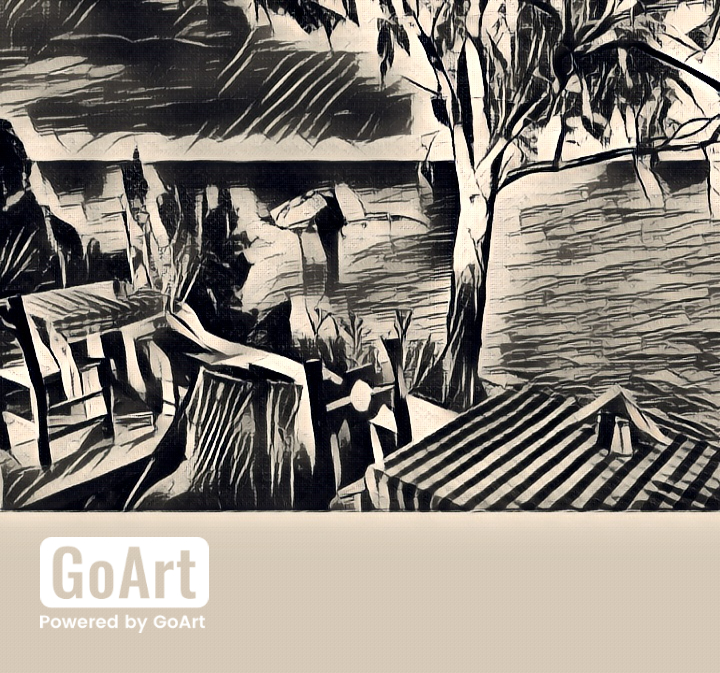 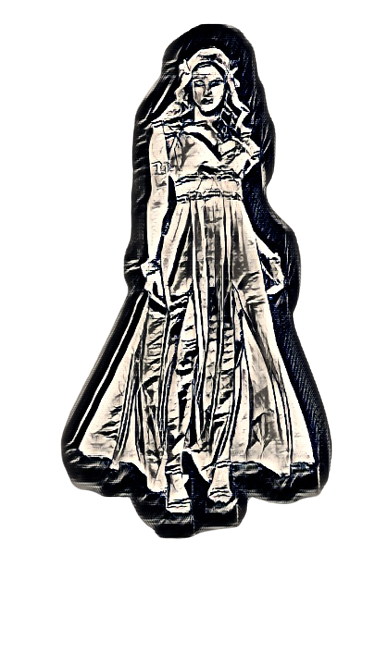 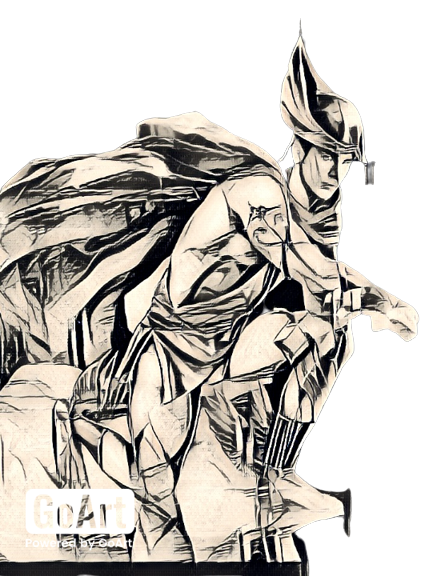 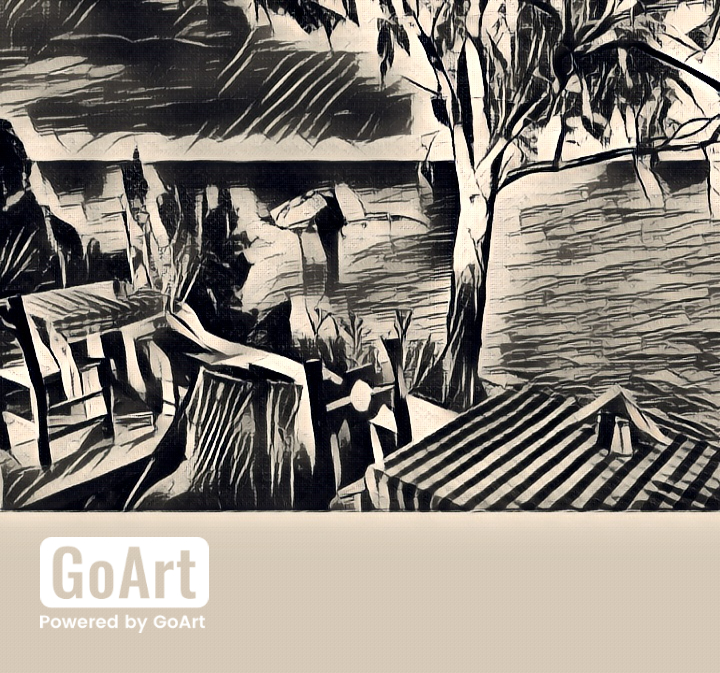 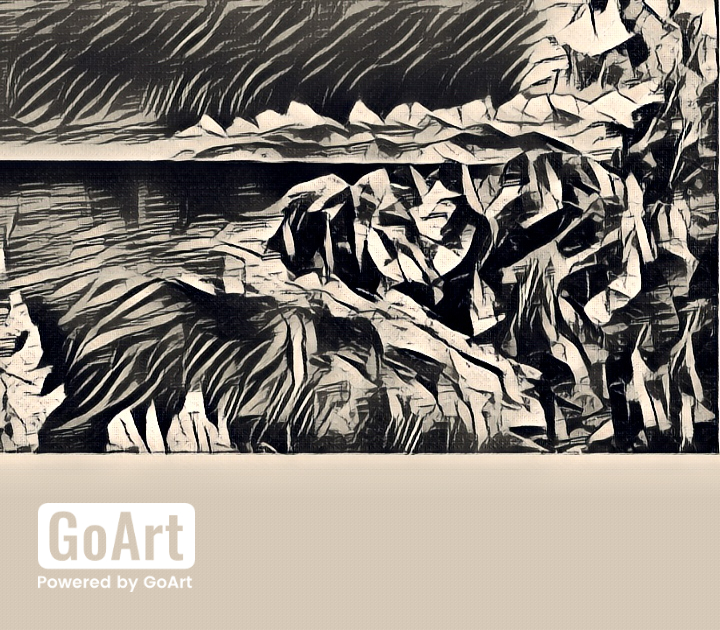 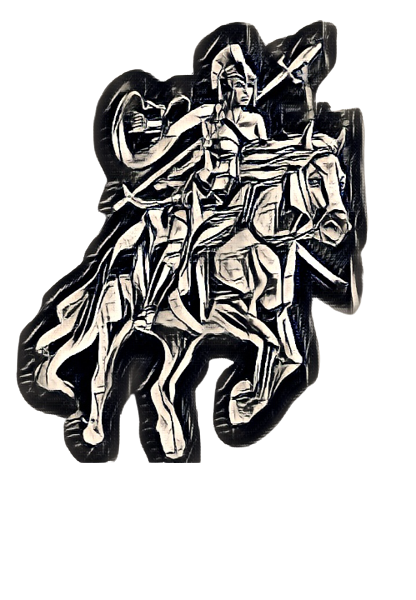 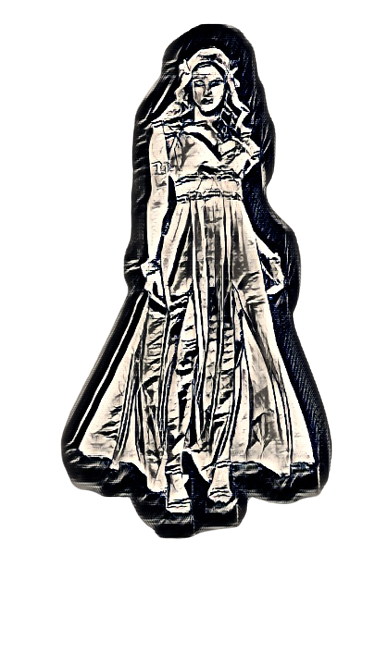 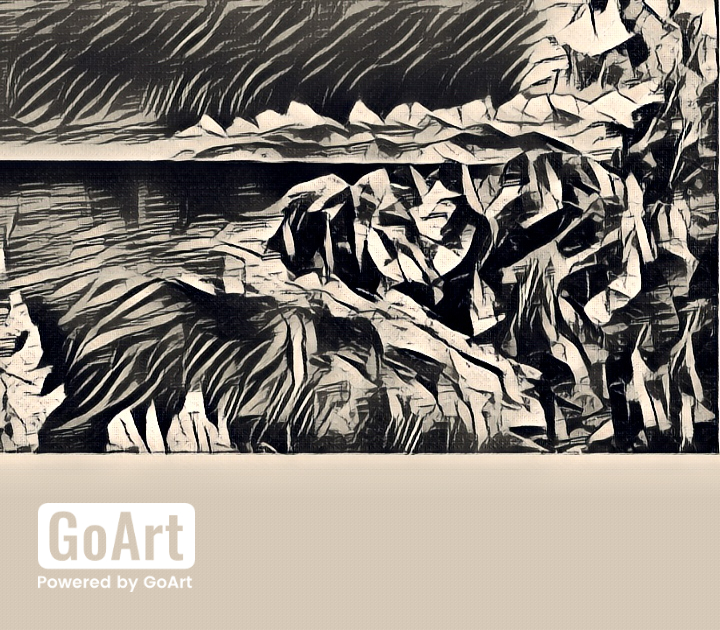 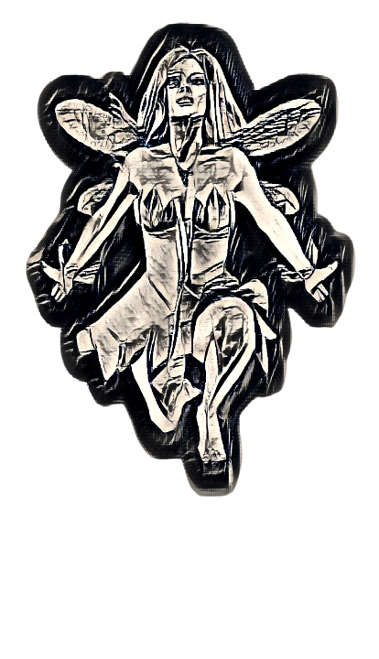 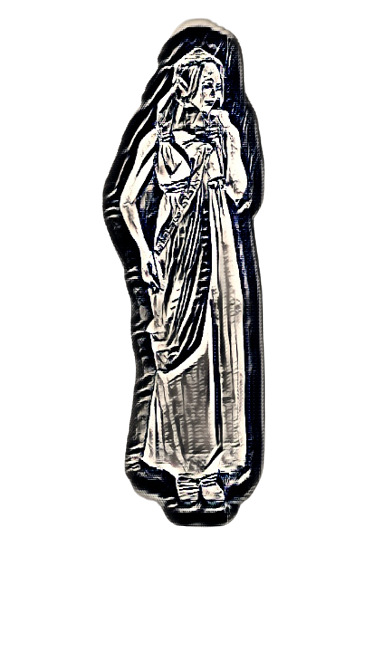 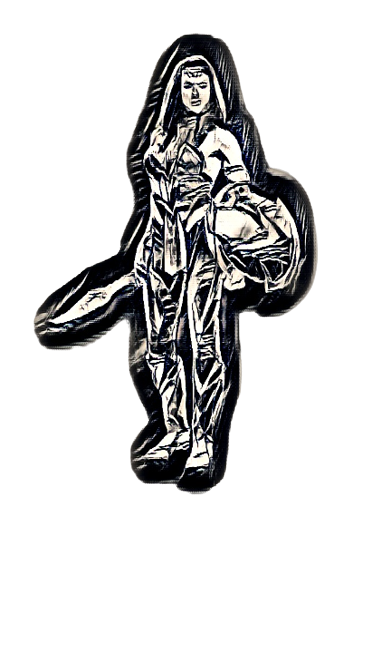 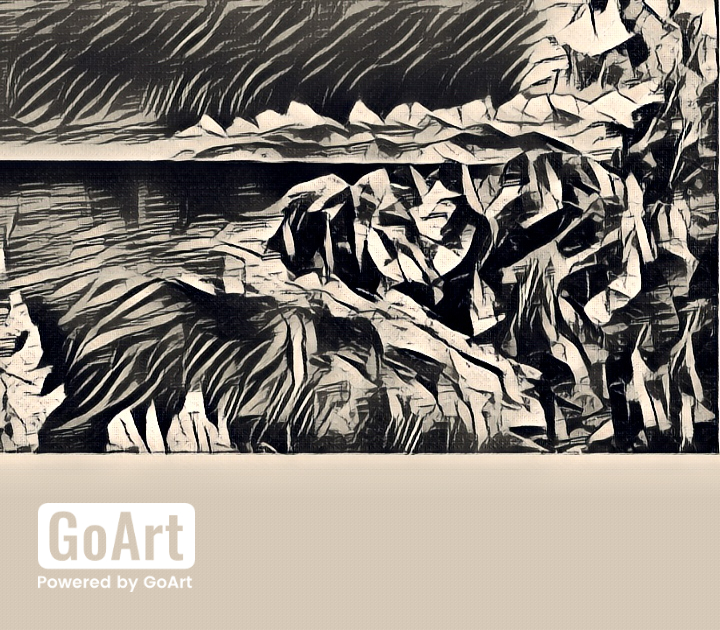 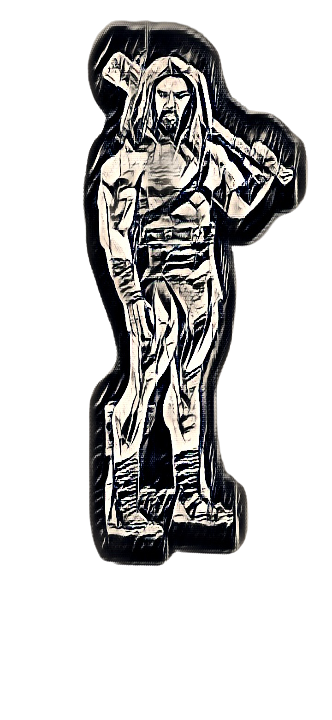 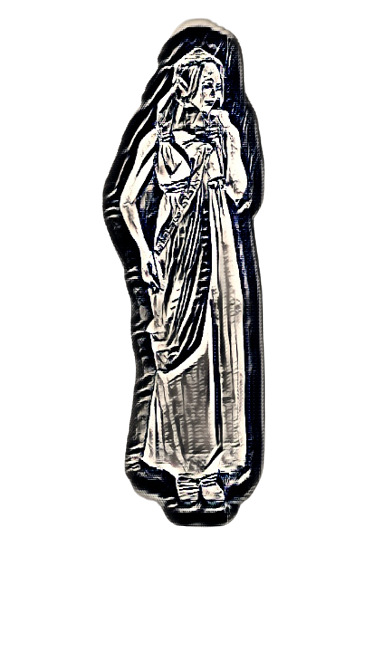 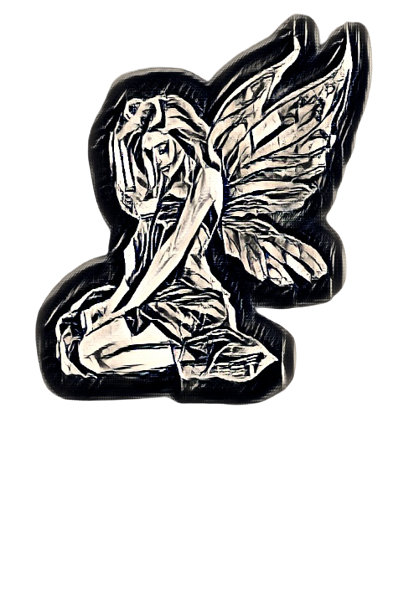 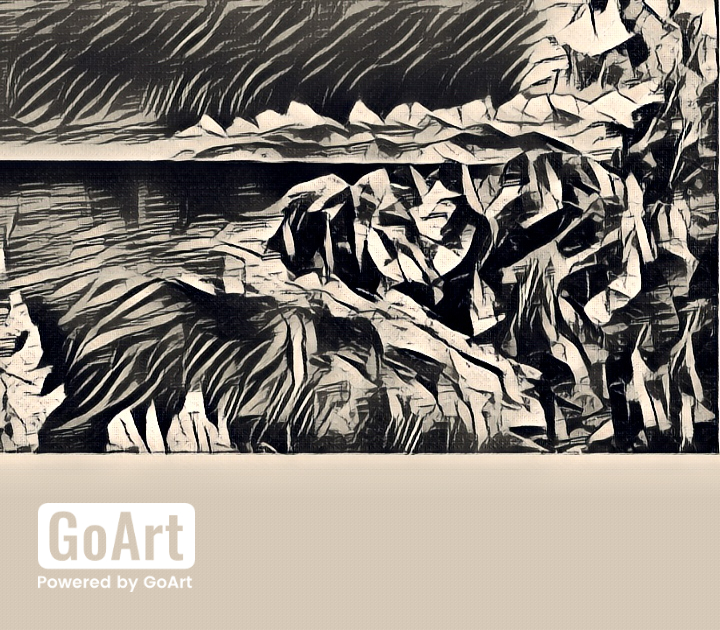 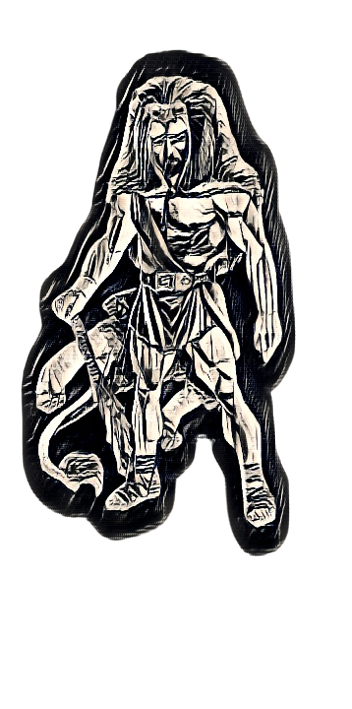 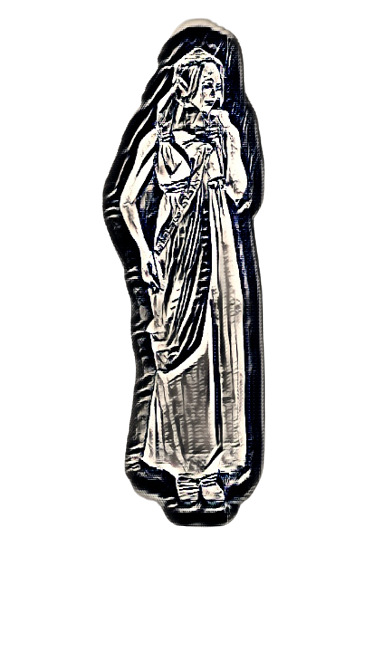 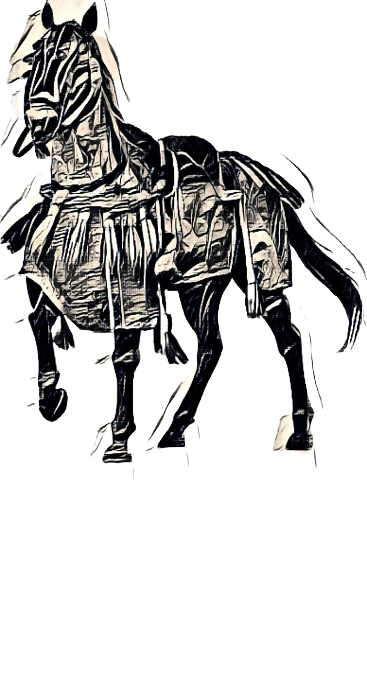 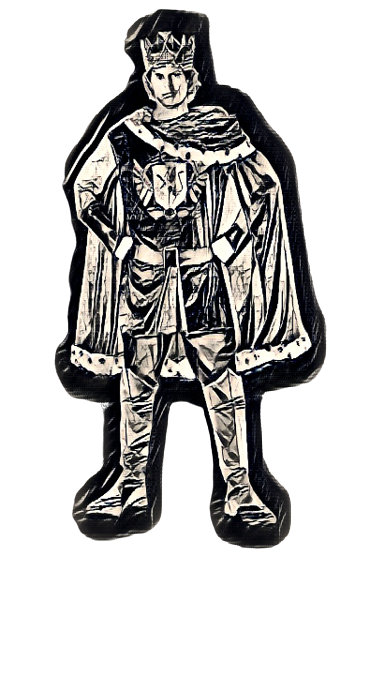 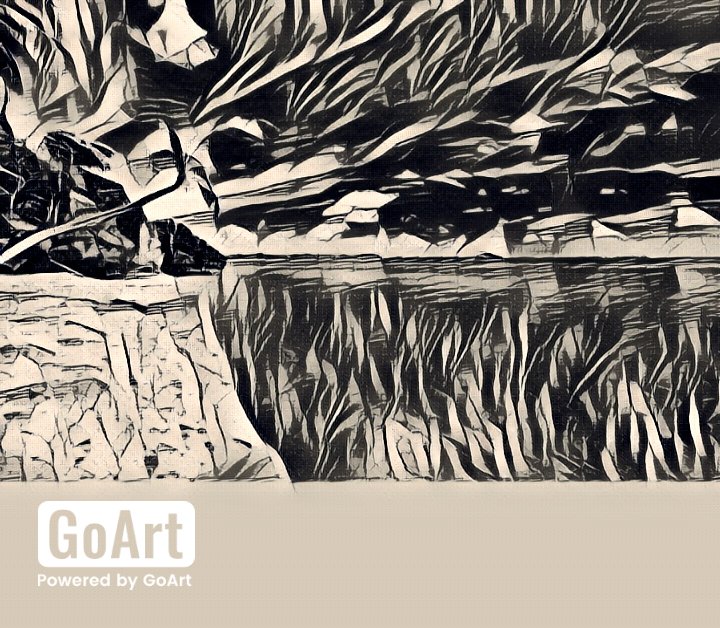 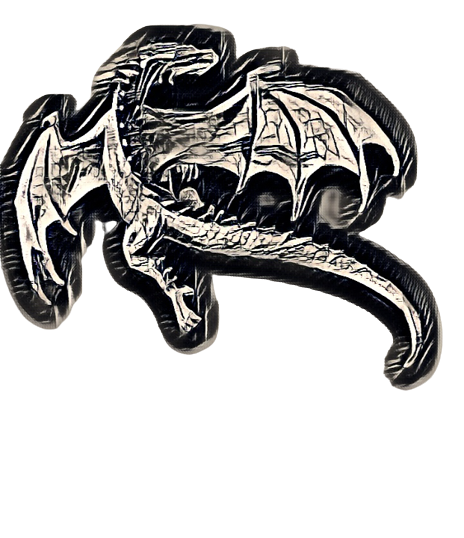 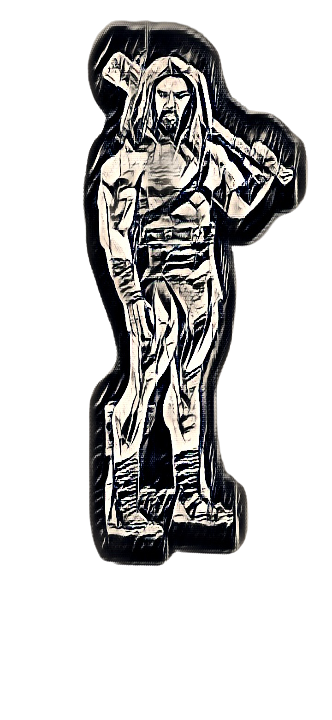 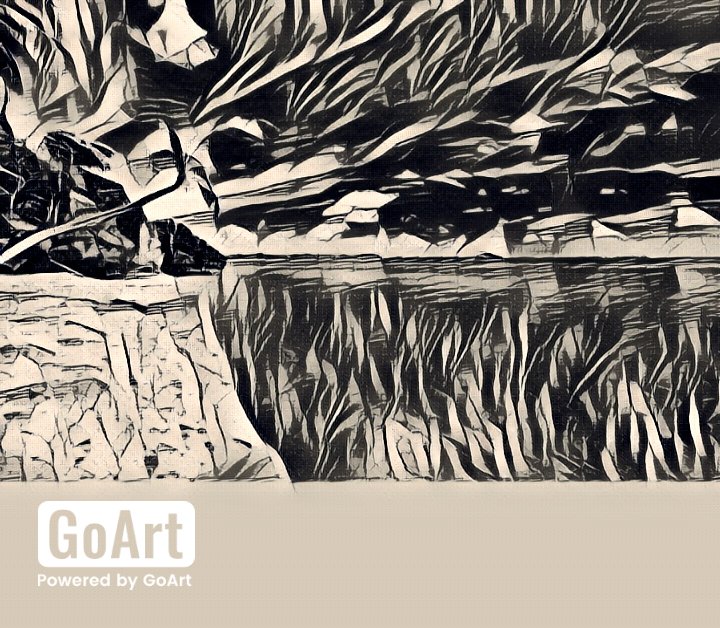 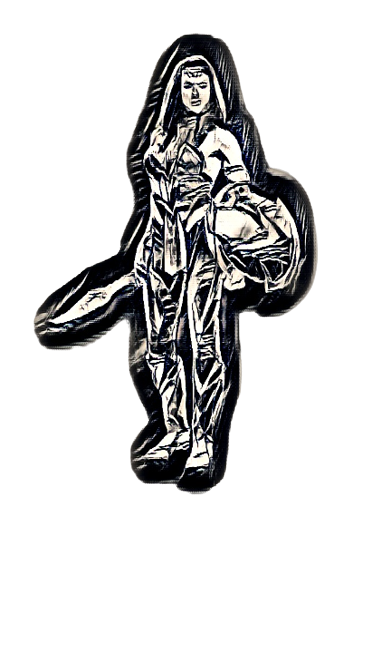 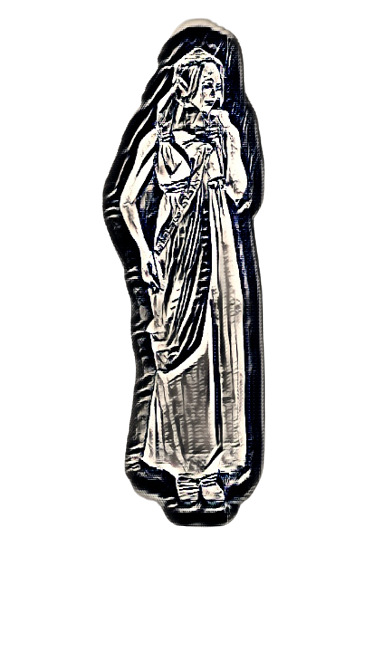 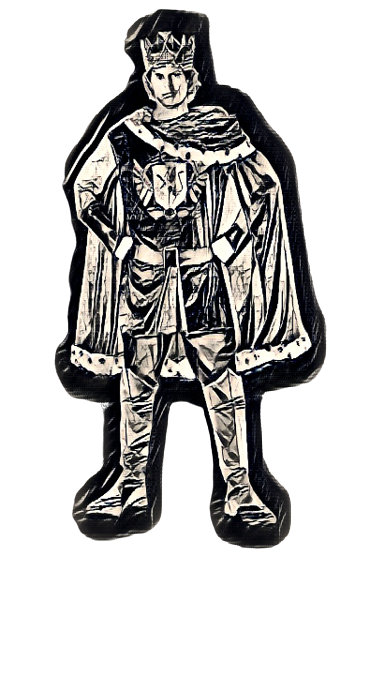 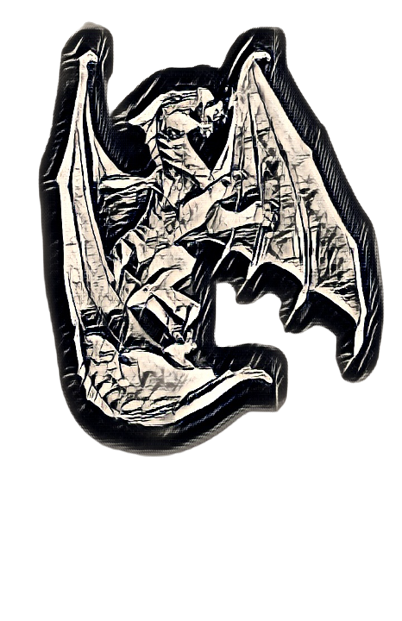 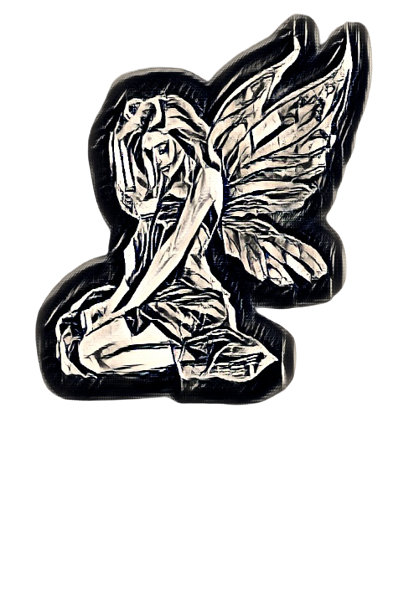 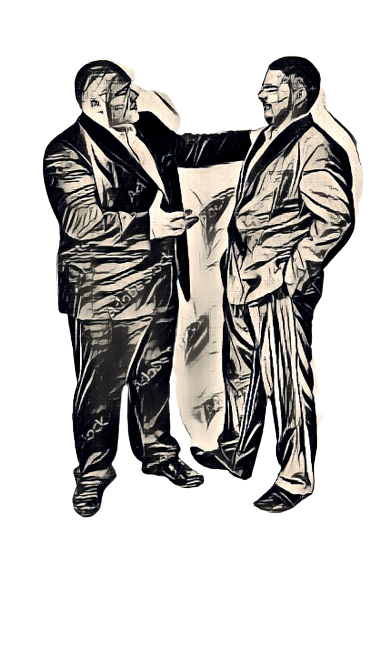 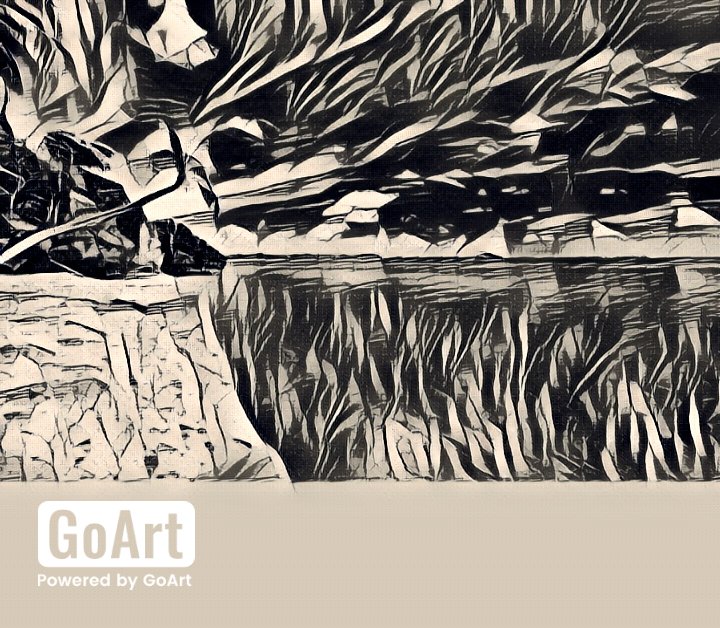 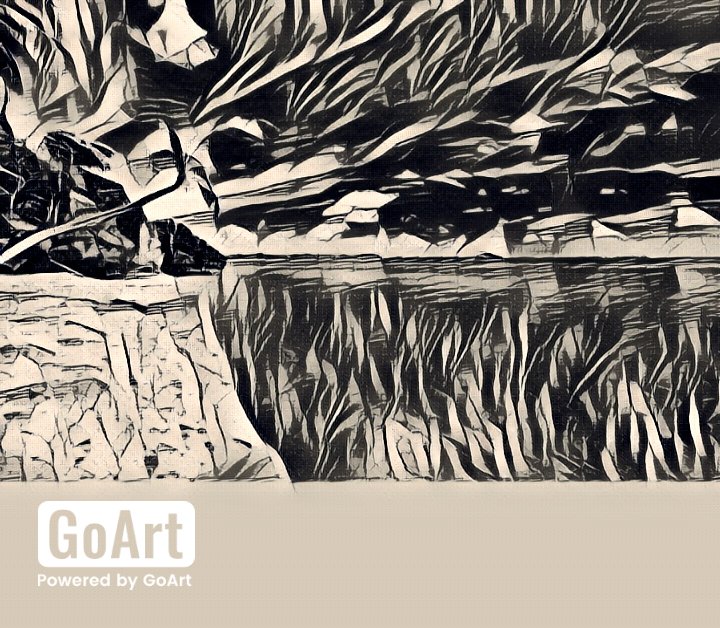 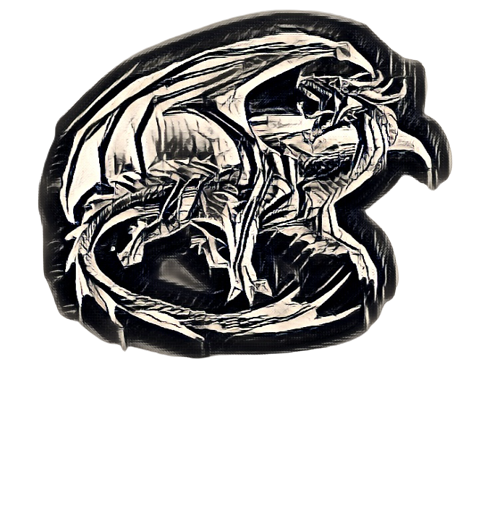 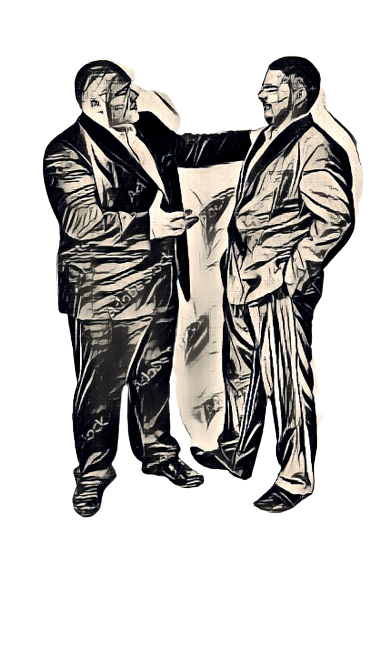 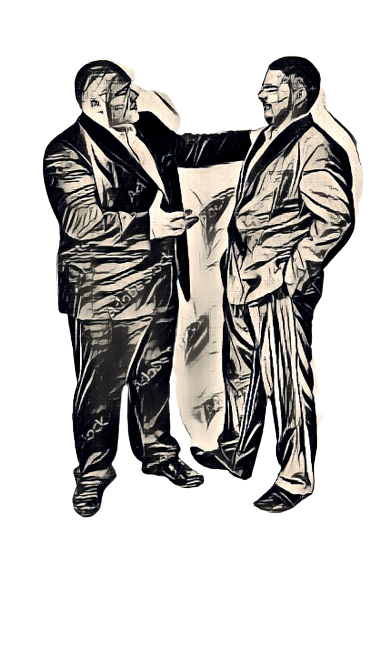 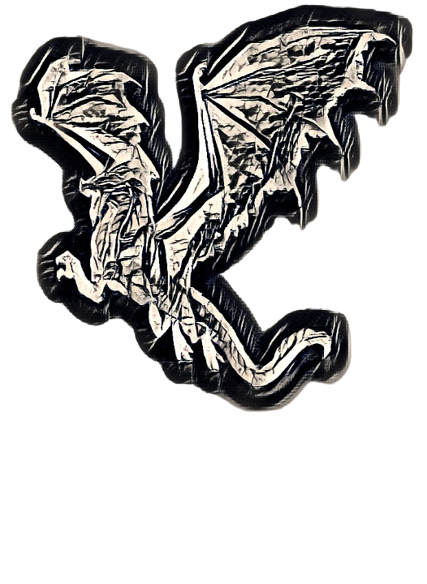 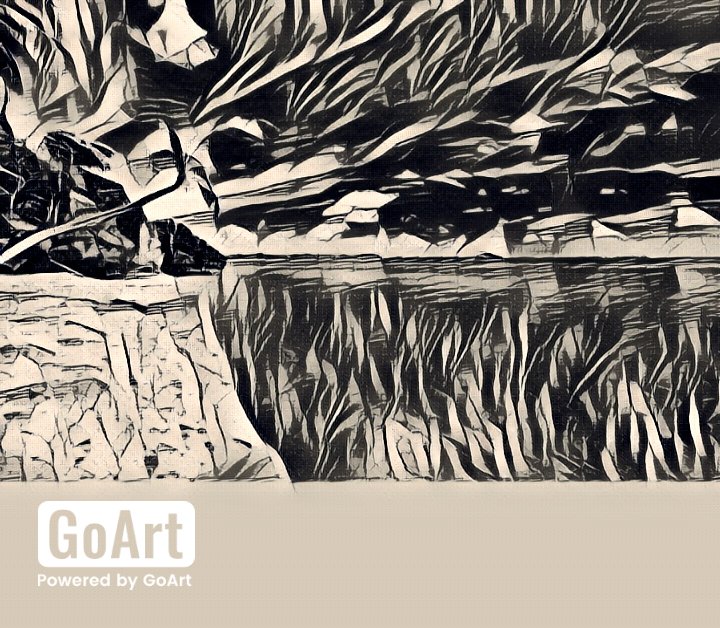 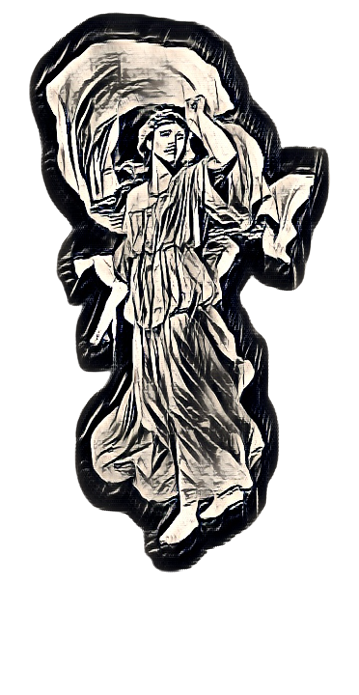 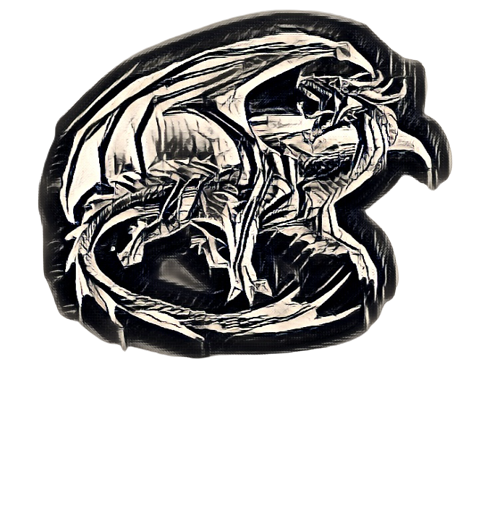 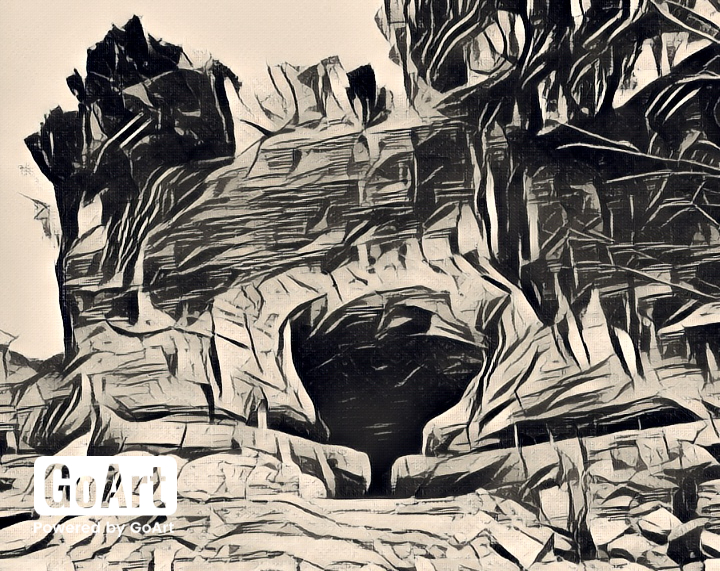 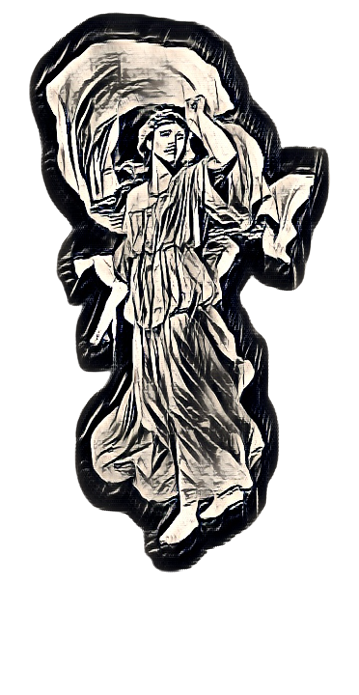 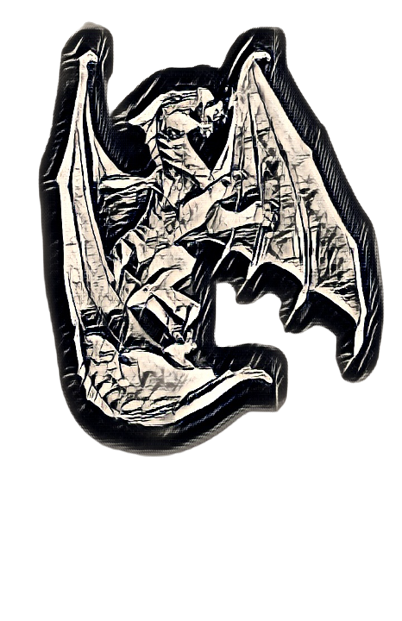 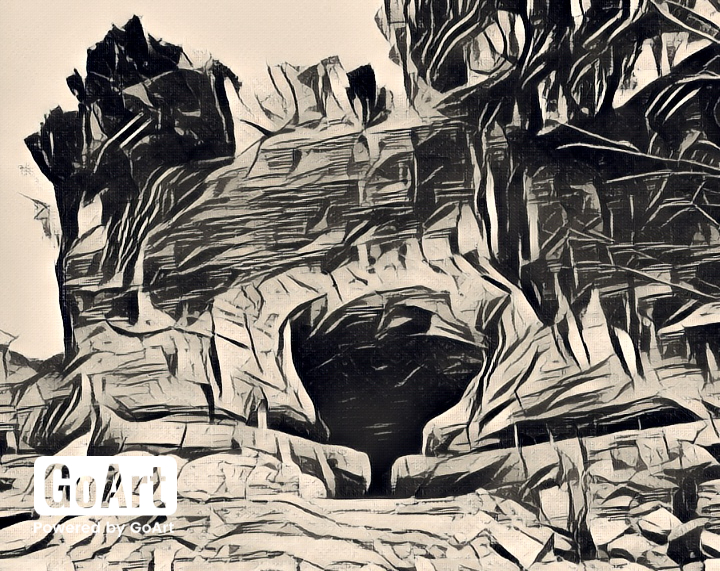 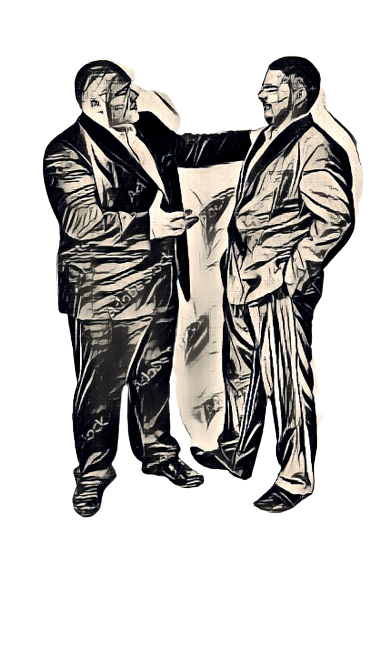 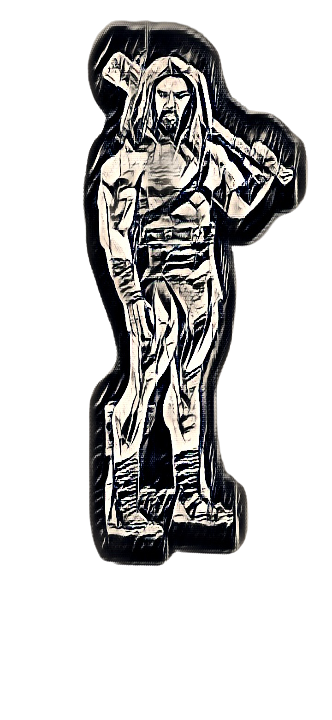 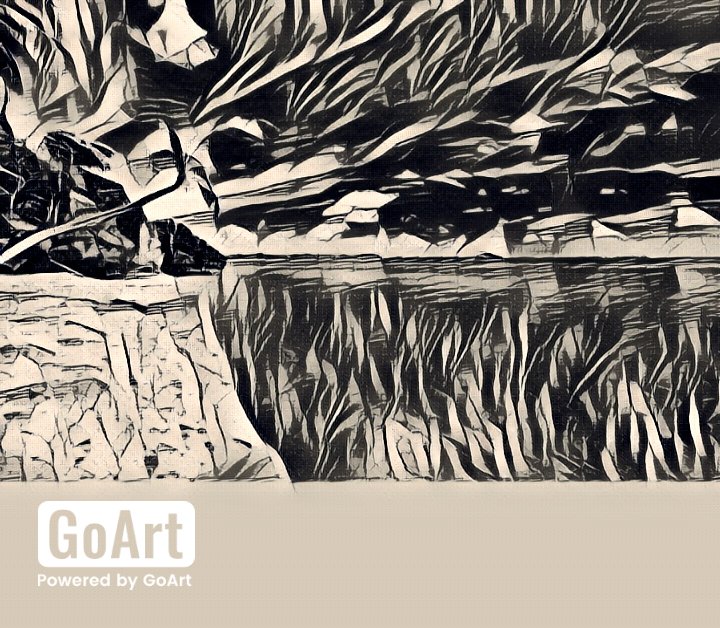 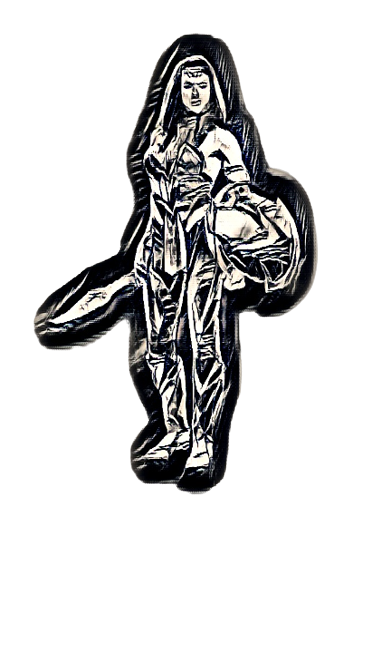 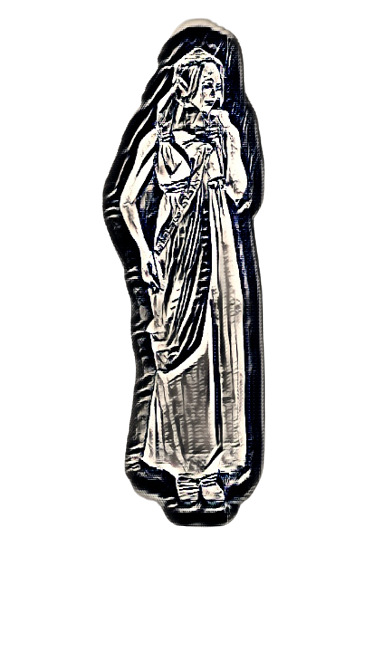 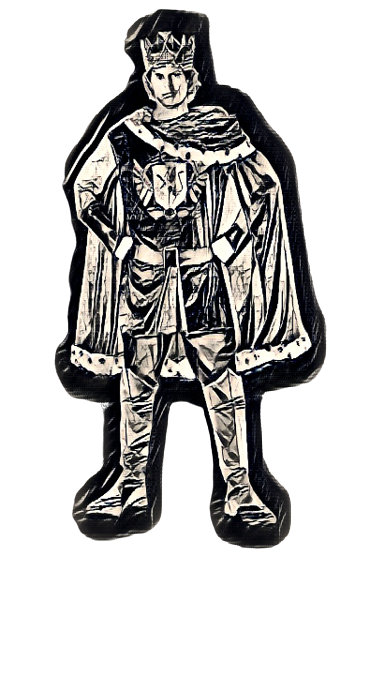 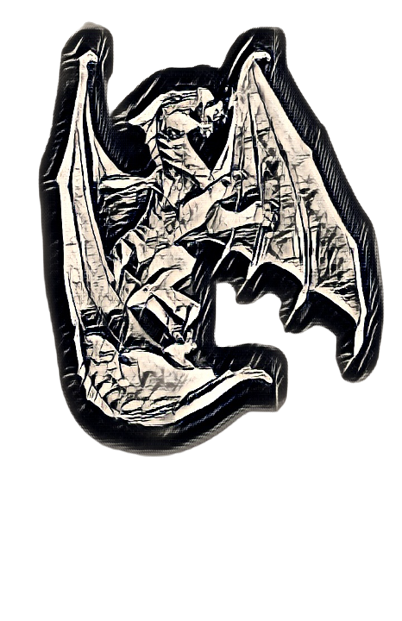 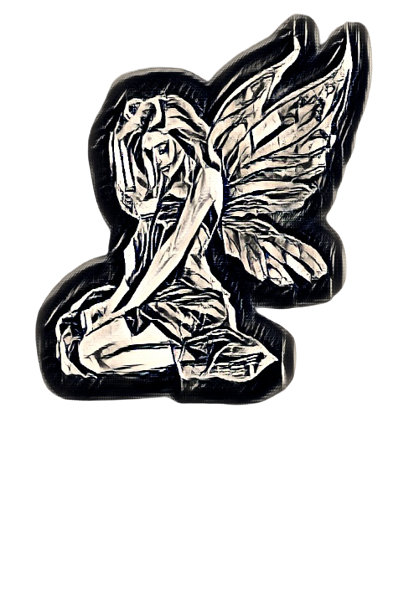 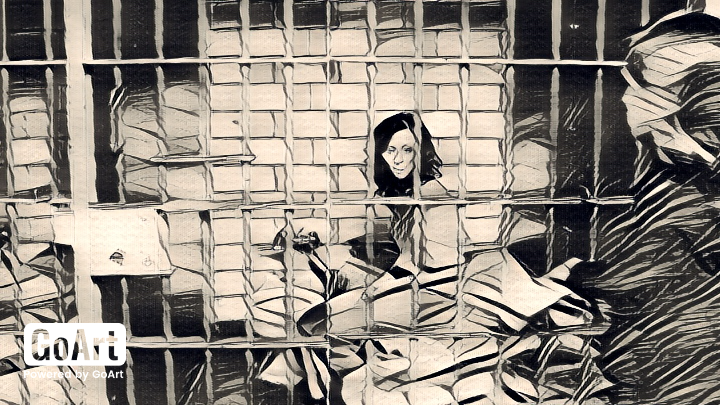 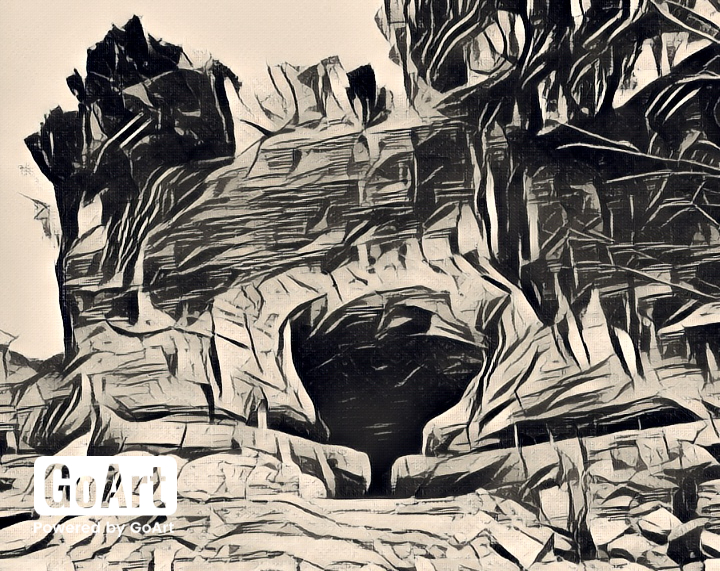 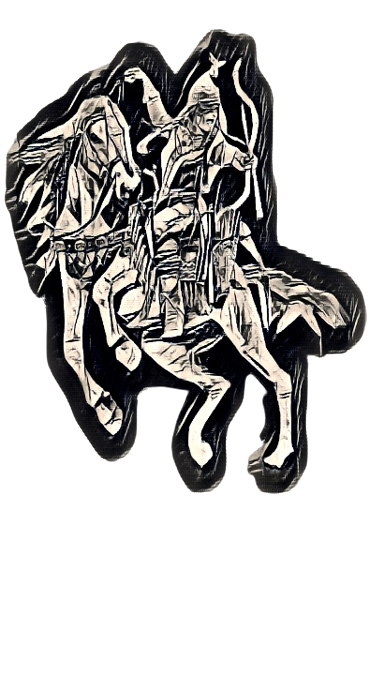 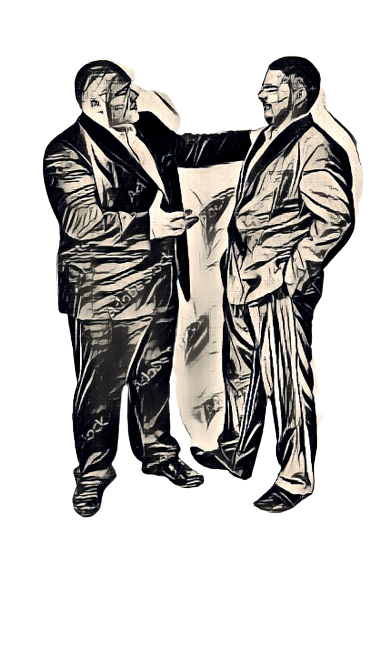 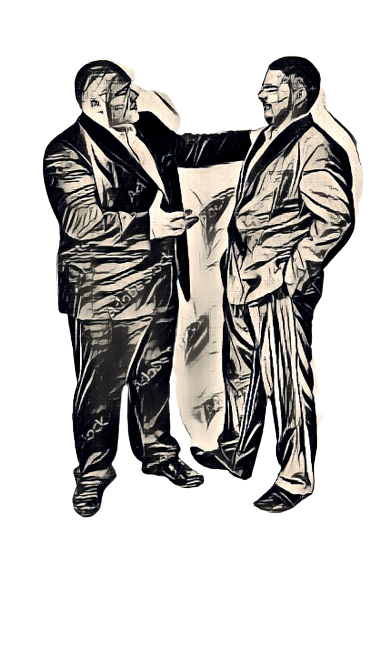 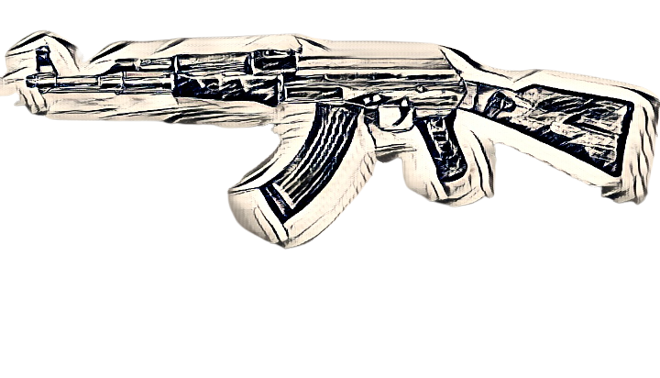 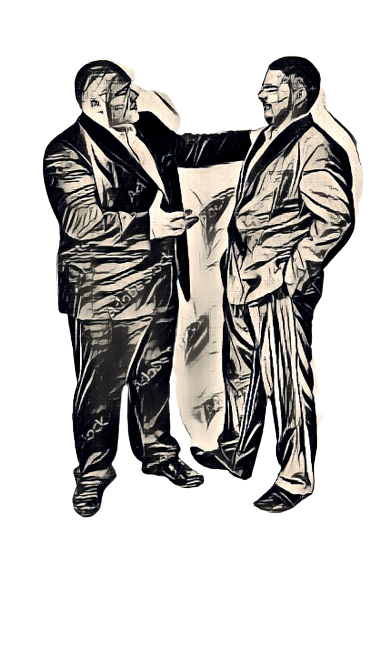 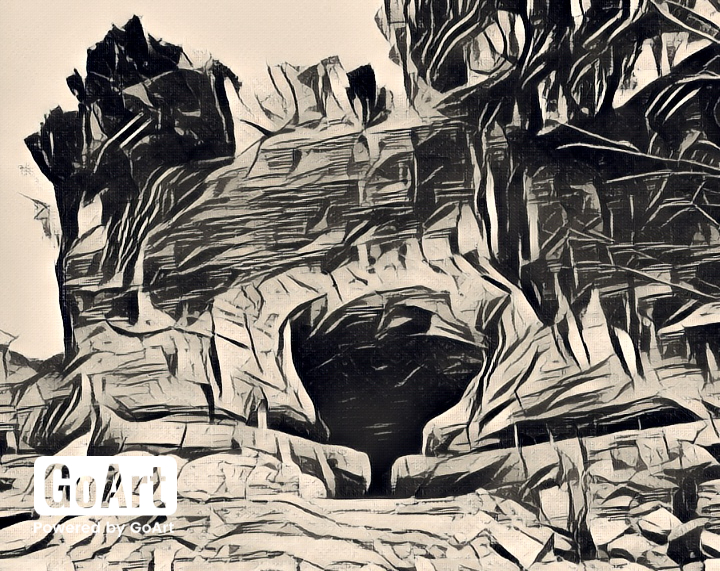 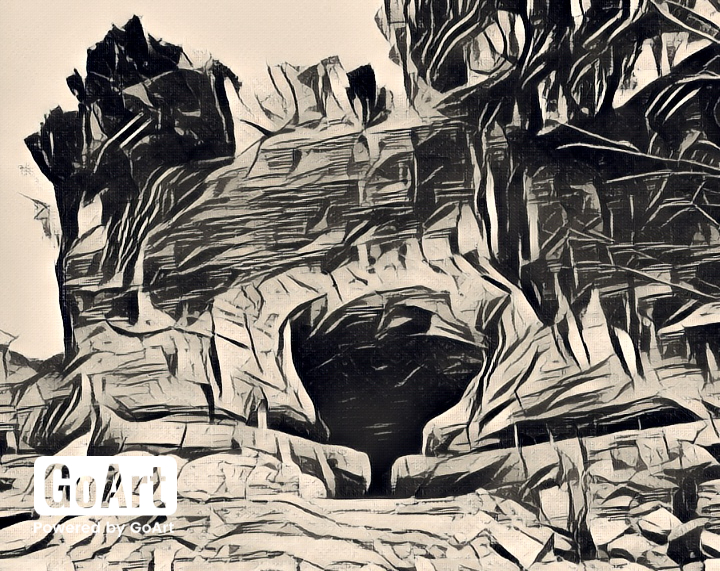 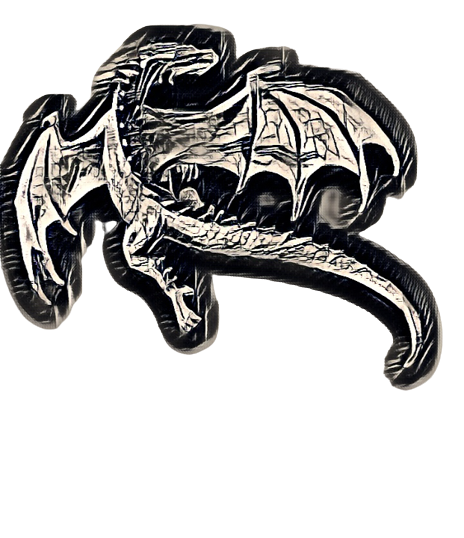 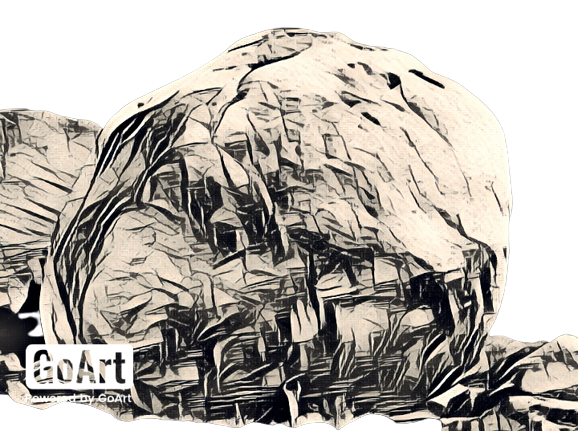 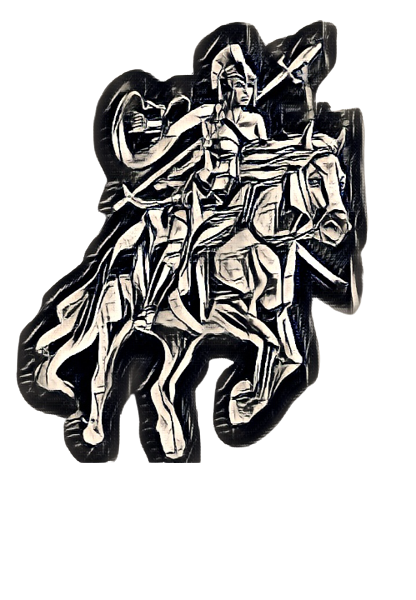 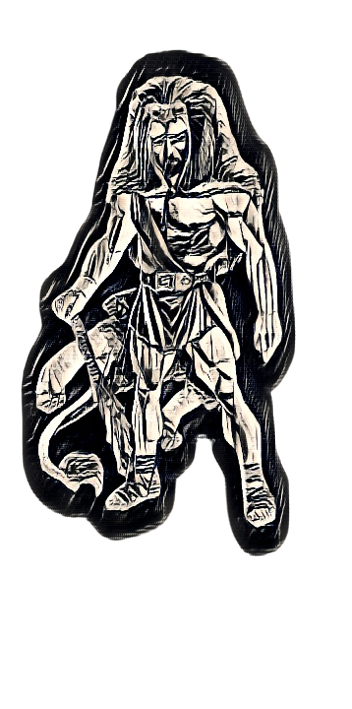 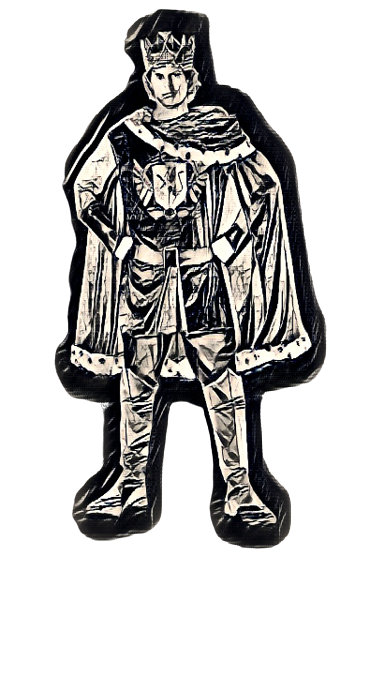 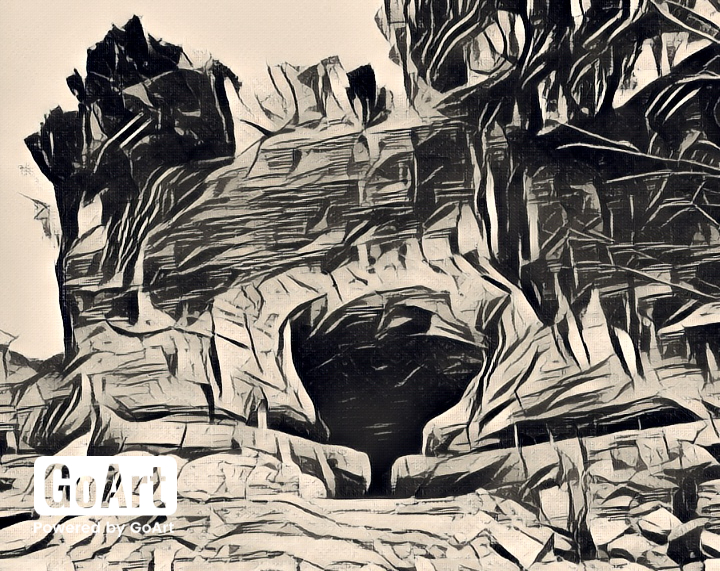 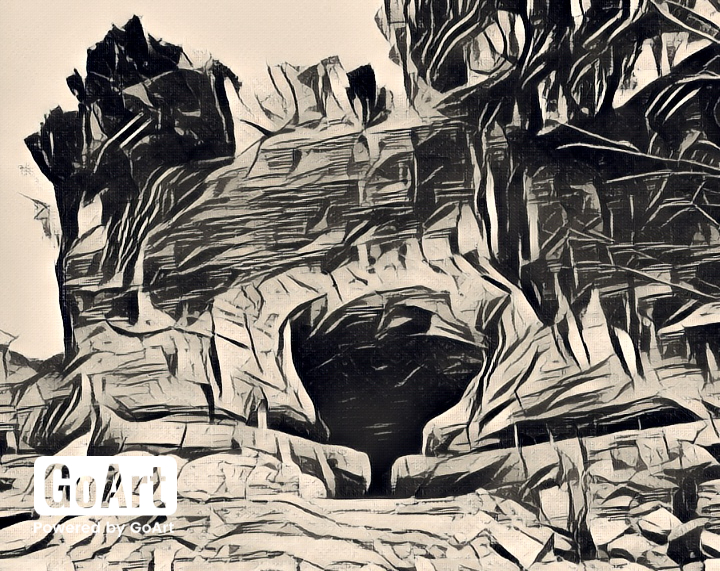 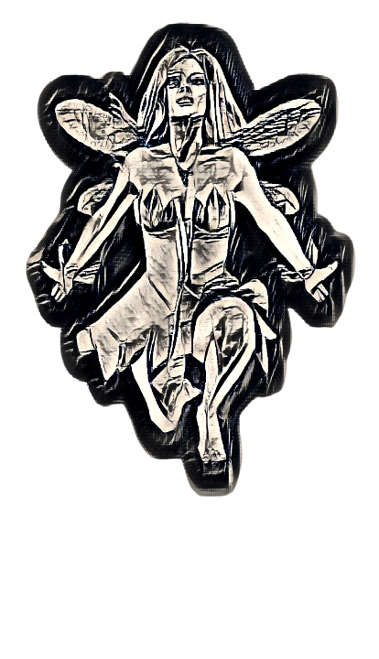 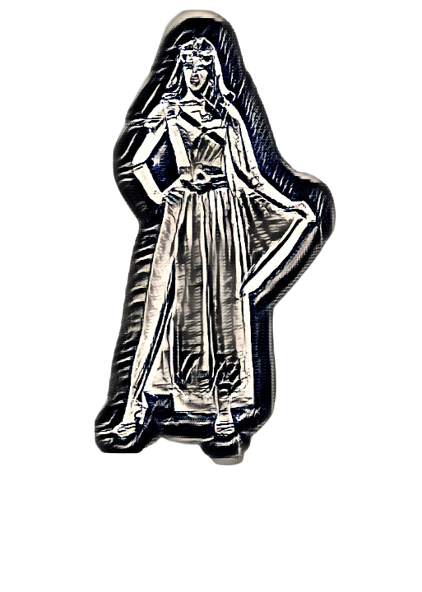 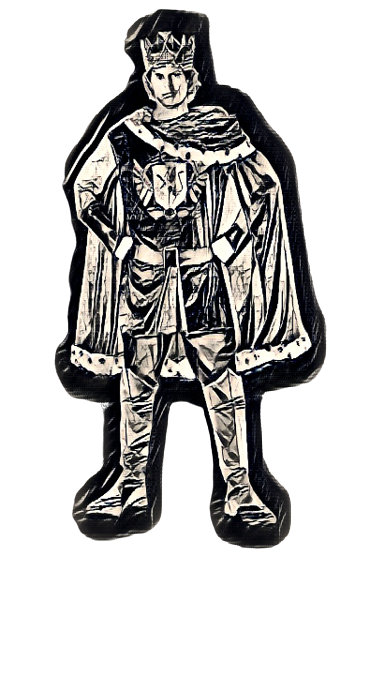 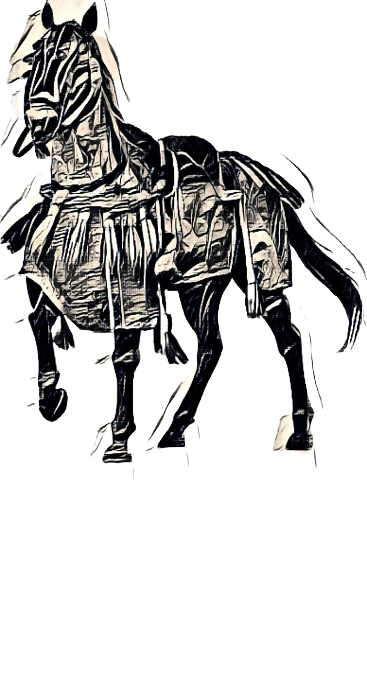 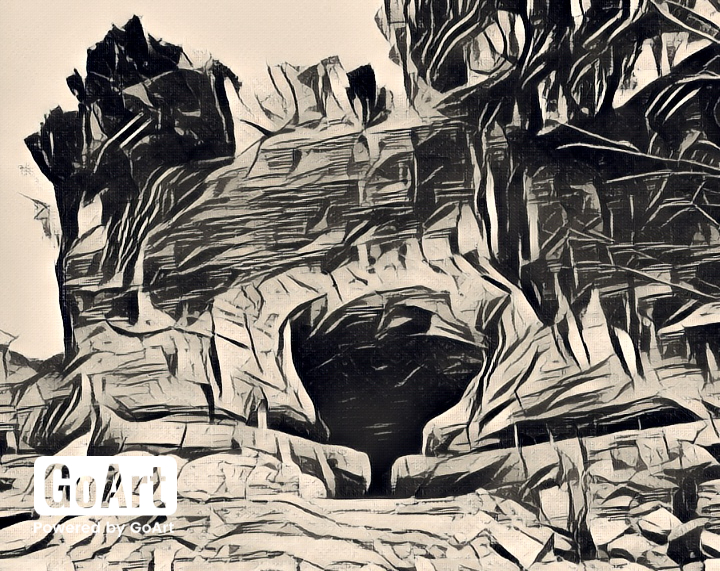 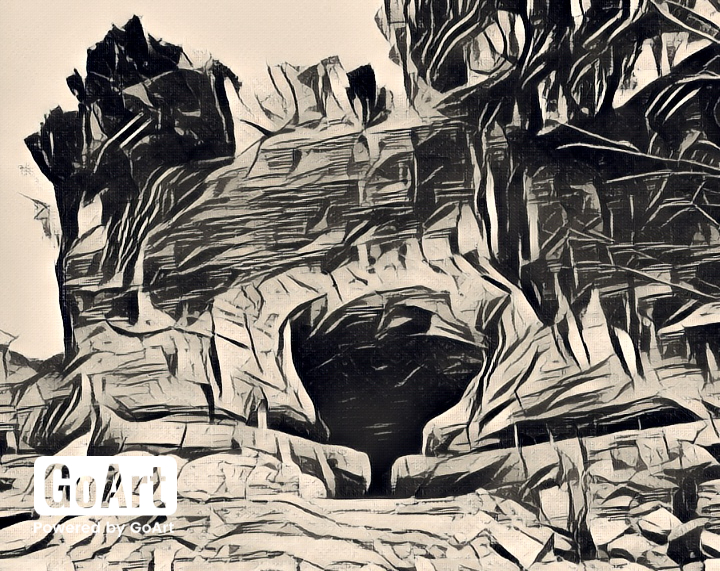 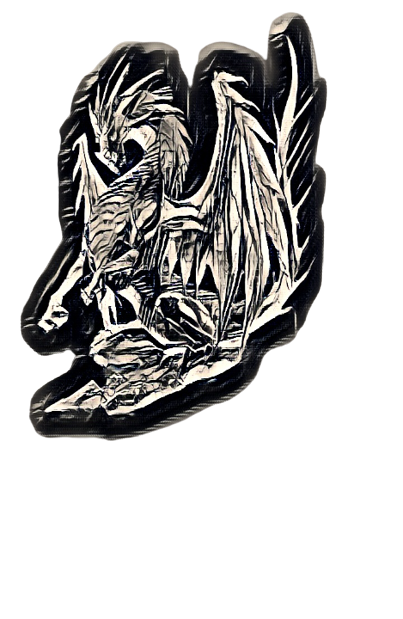 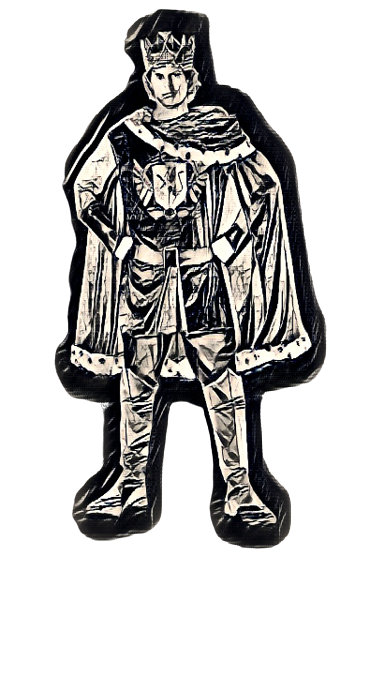 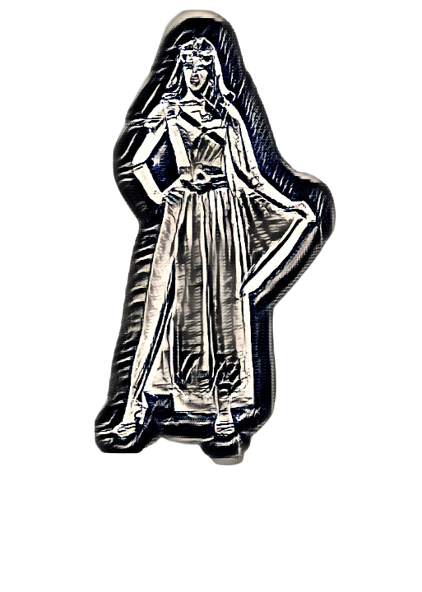 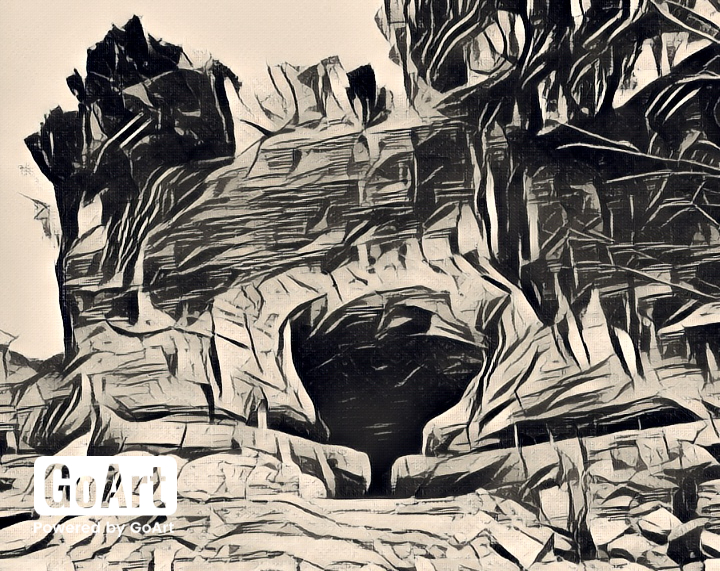 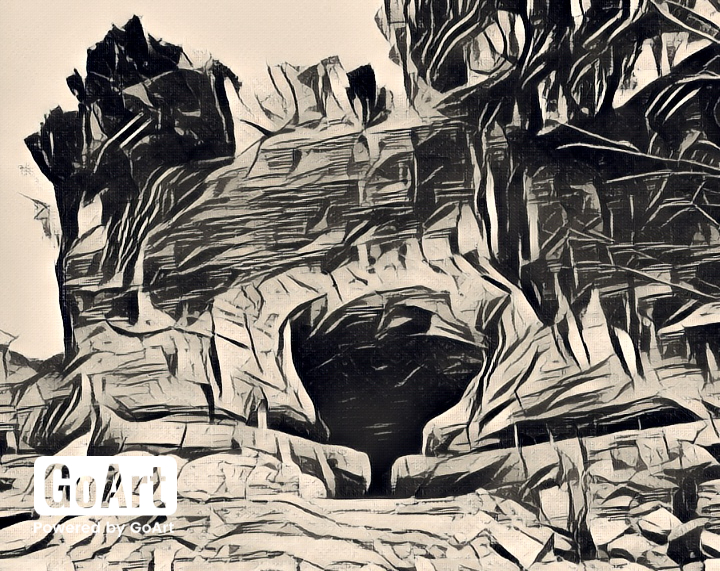 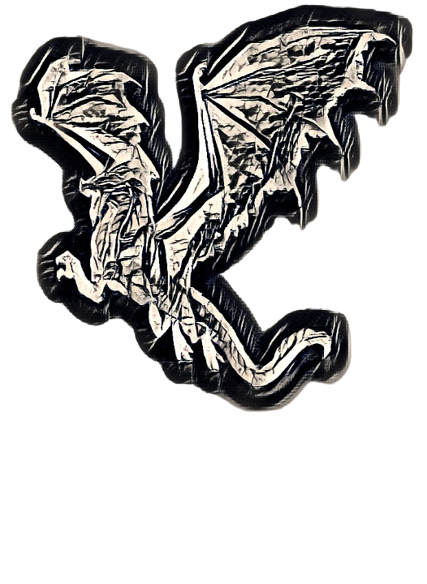 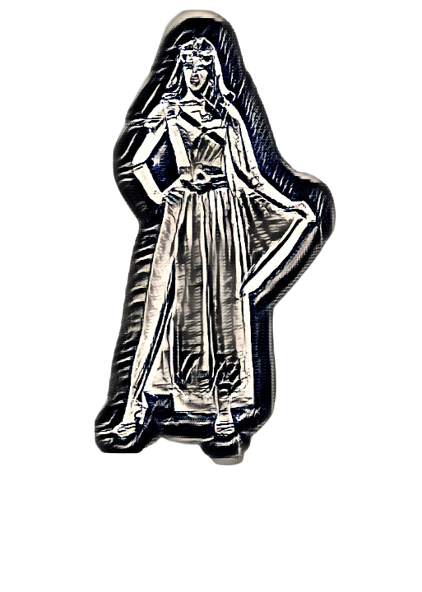 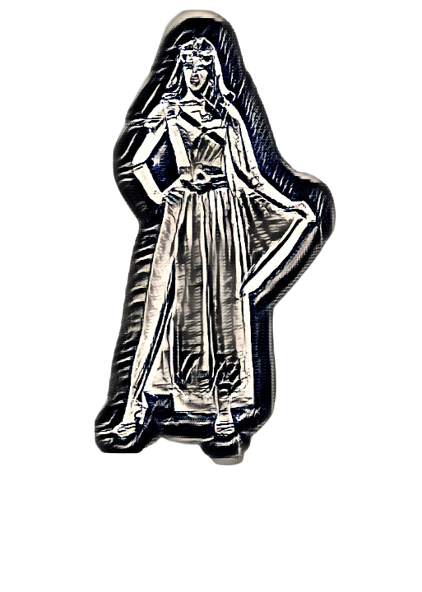 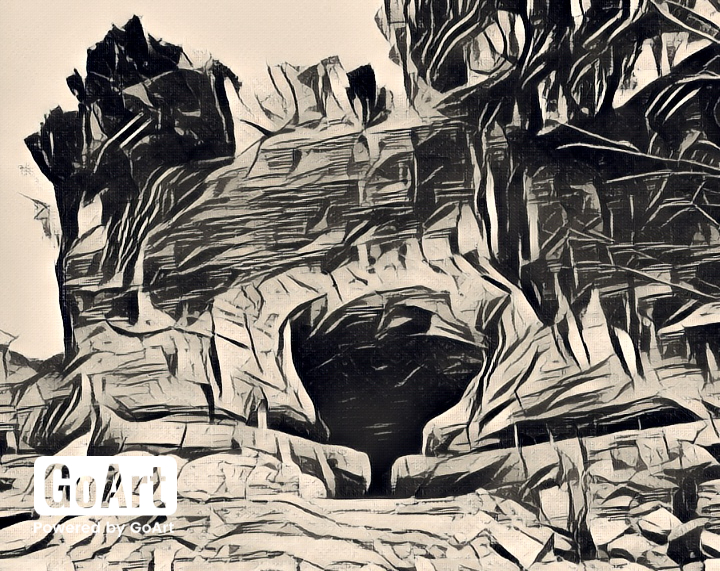 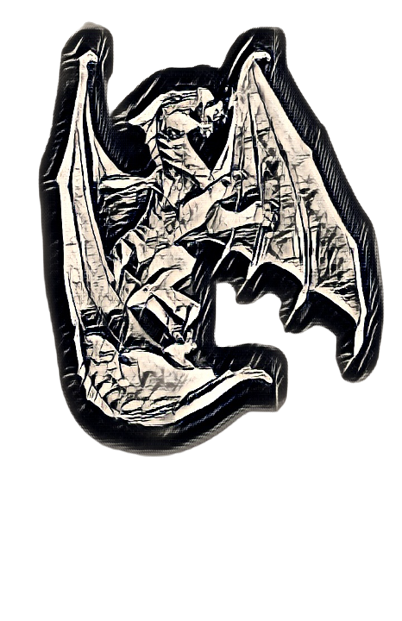 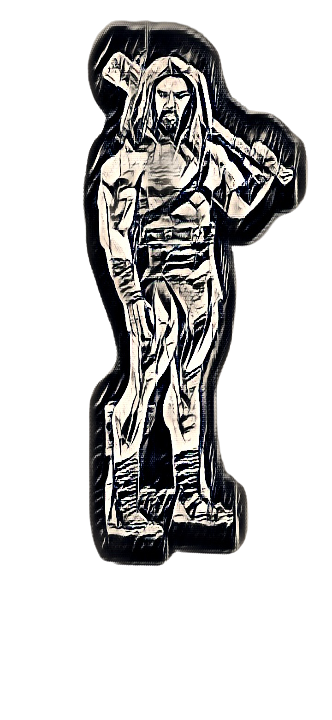 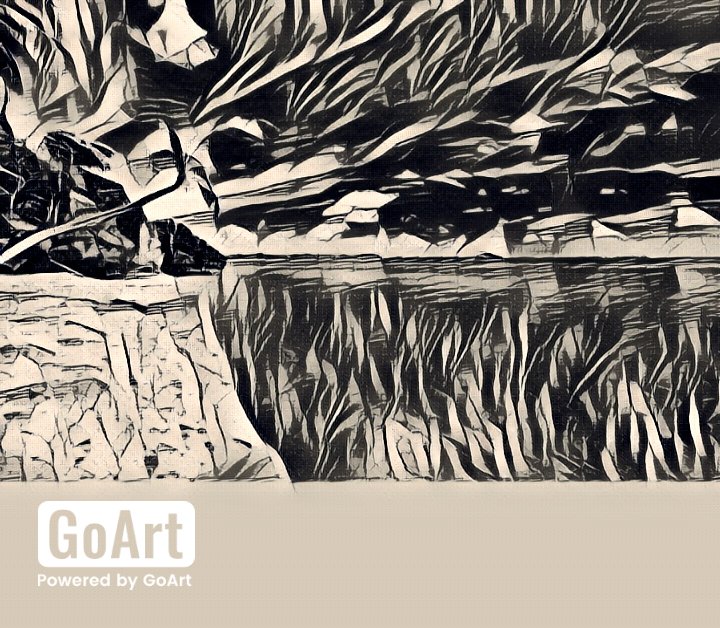 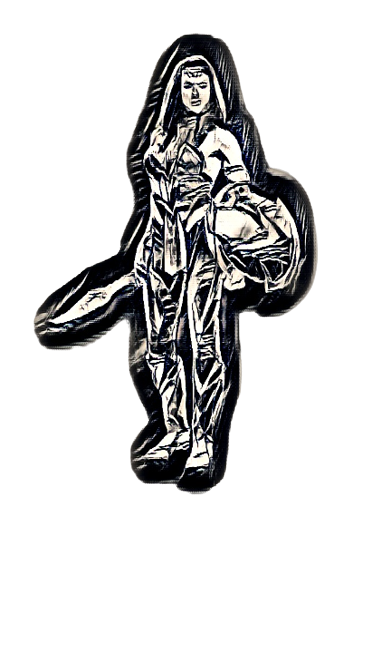 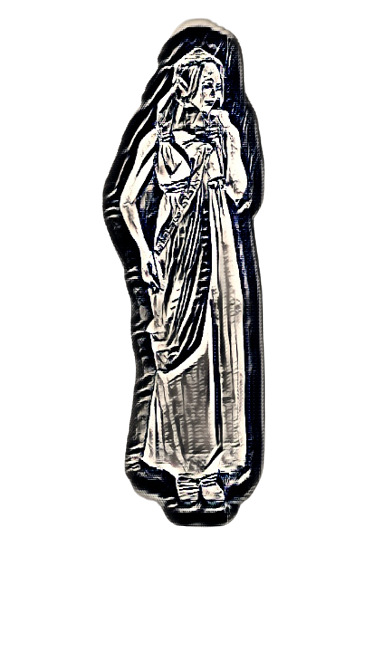 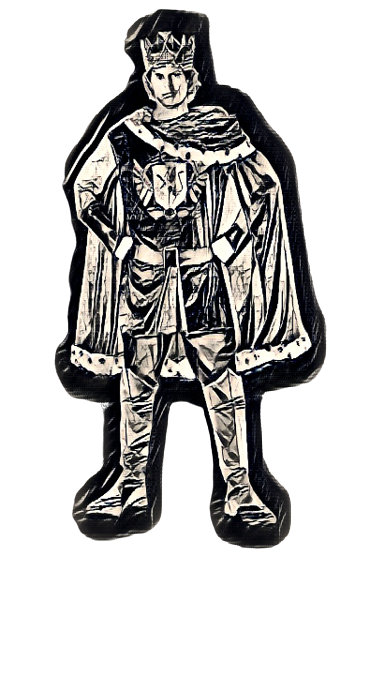 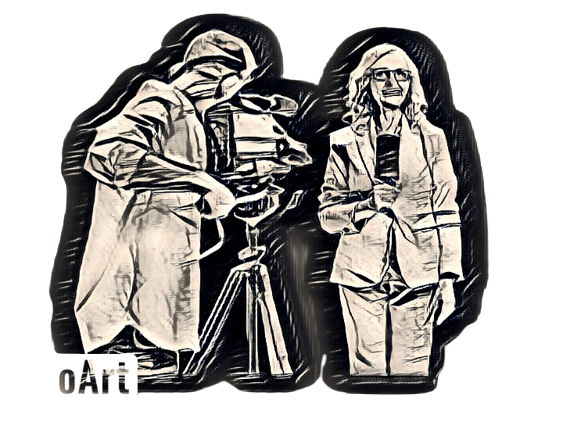 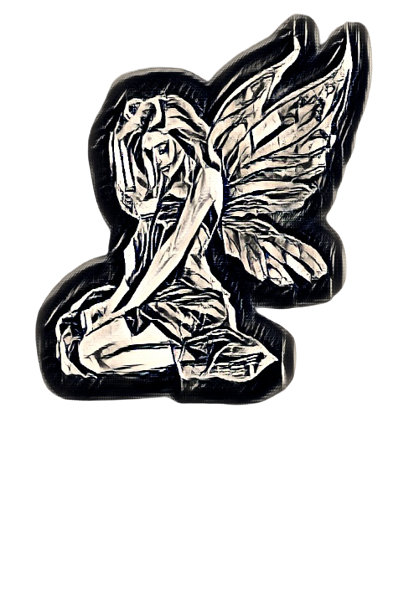 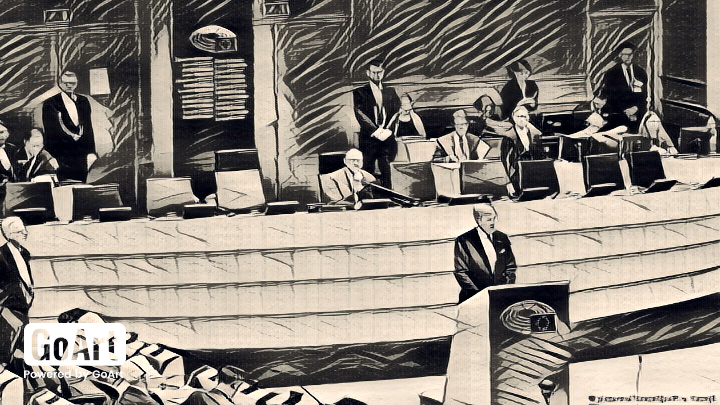 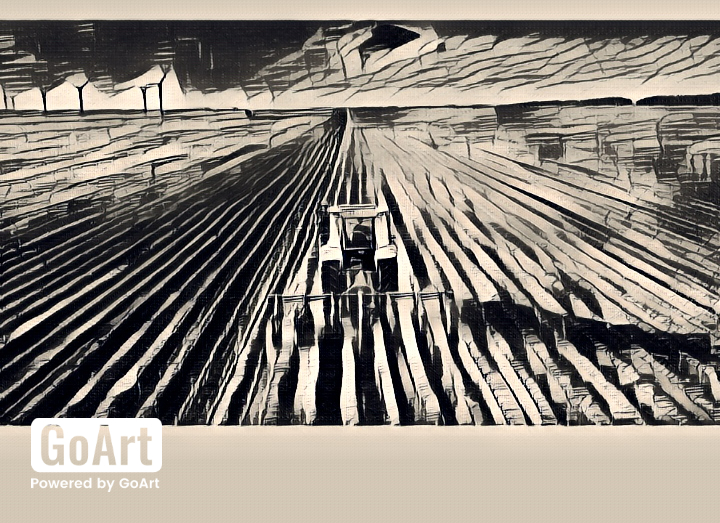 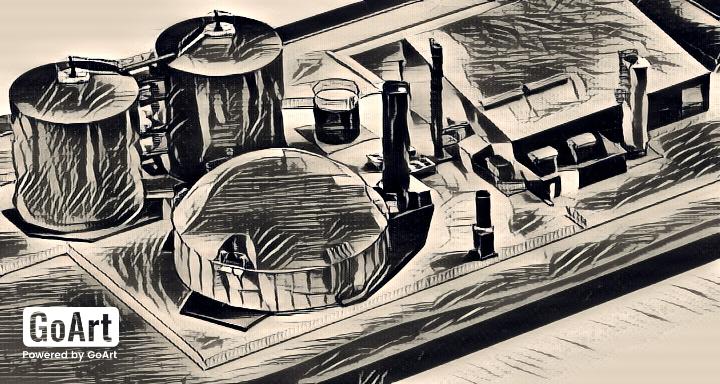 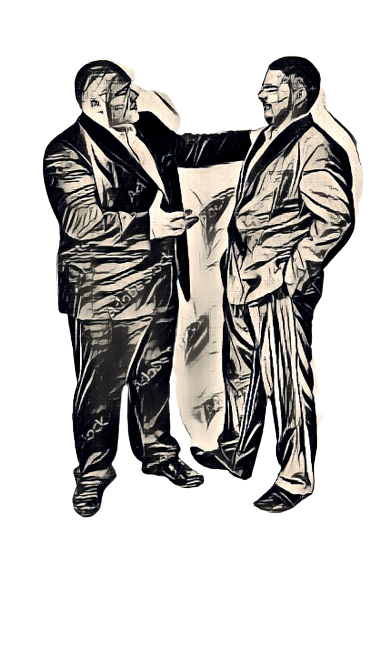 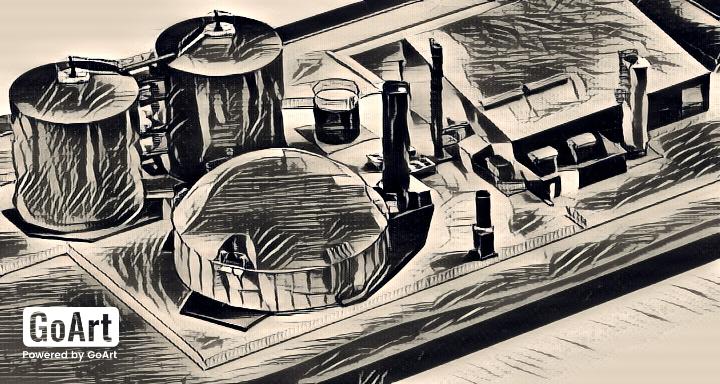 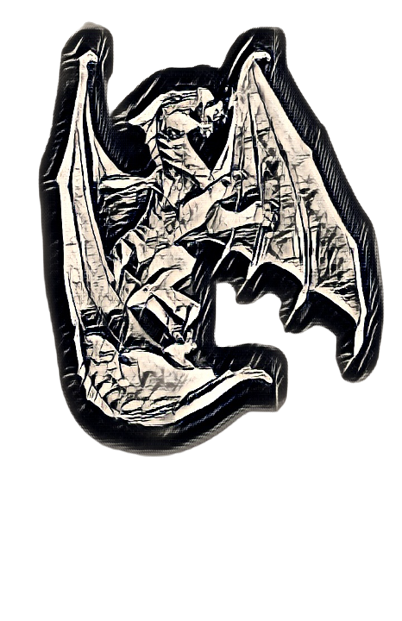 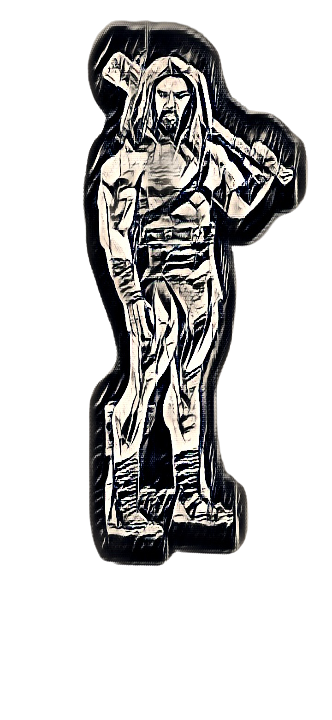 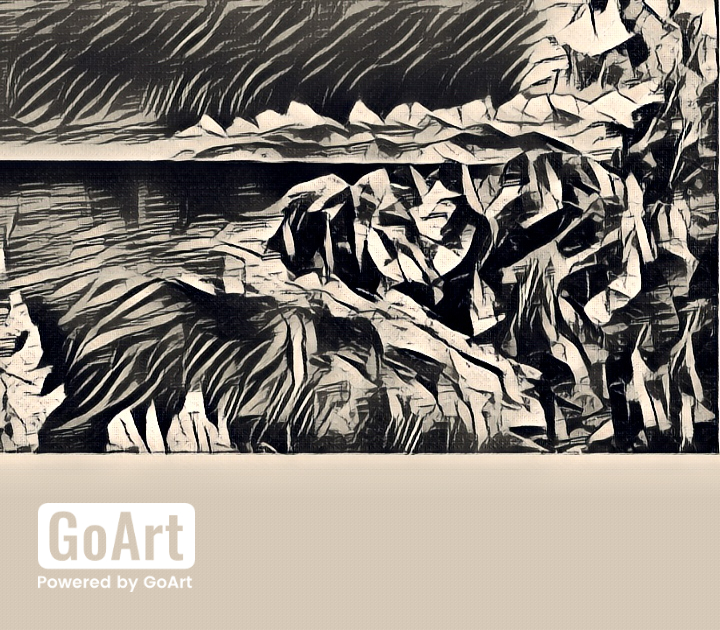 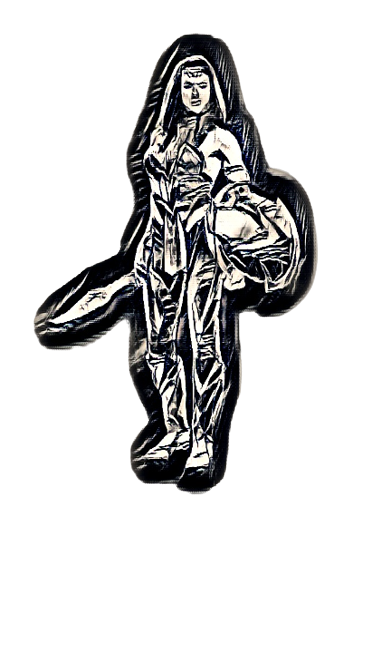 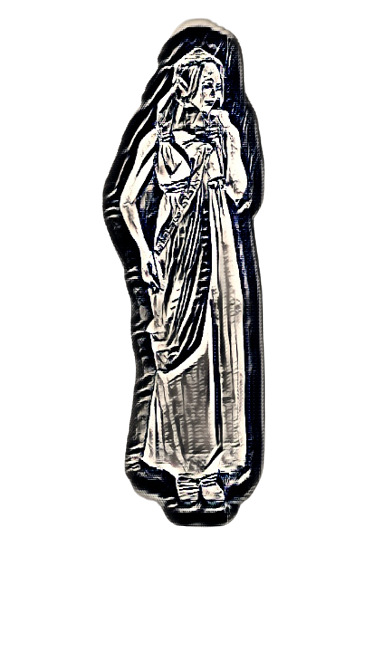 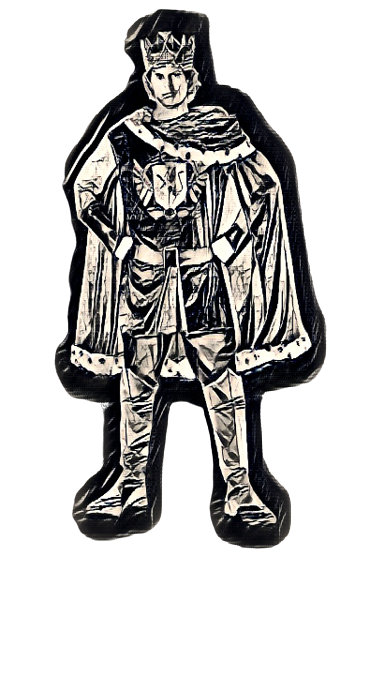 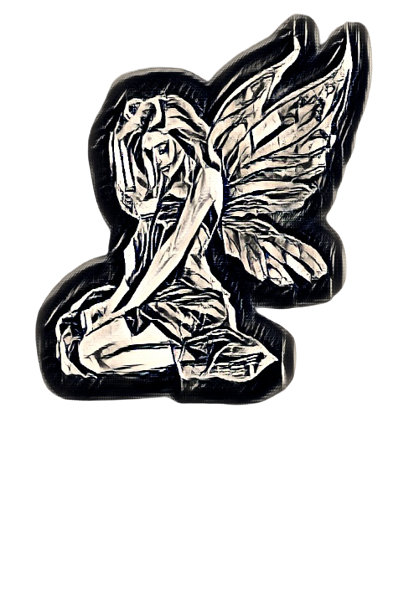 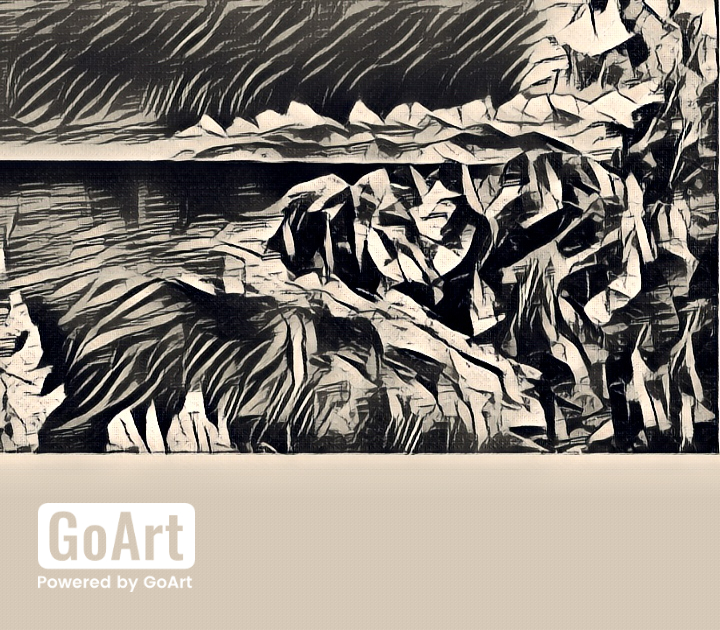 An environmental story 
written and illustrated 
by the students of the
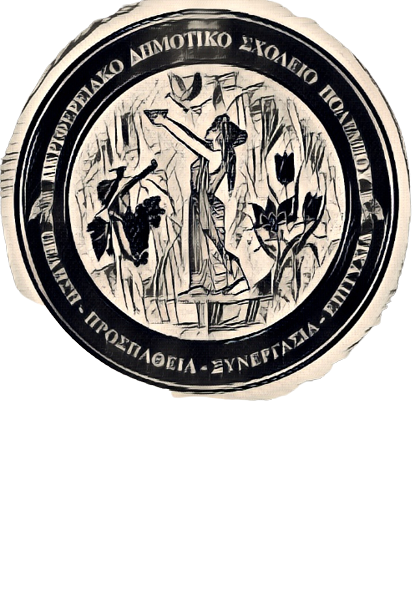